Western University
Canada
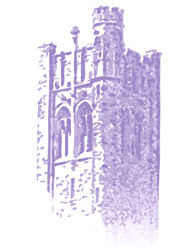 Tutorial on Medical Image Segmentation: Beyond Level-Sets
MICCAI, 2014
Higher-order and/or non-submodular optimization:
Yuri Boykov                             jointly with
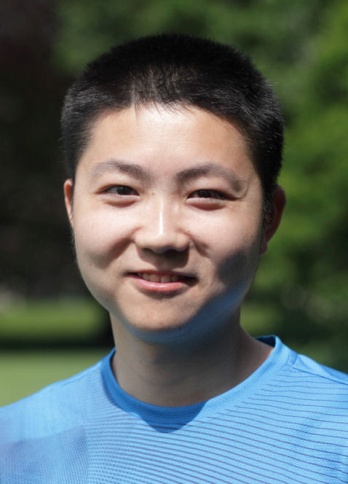 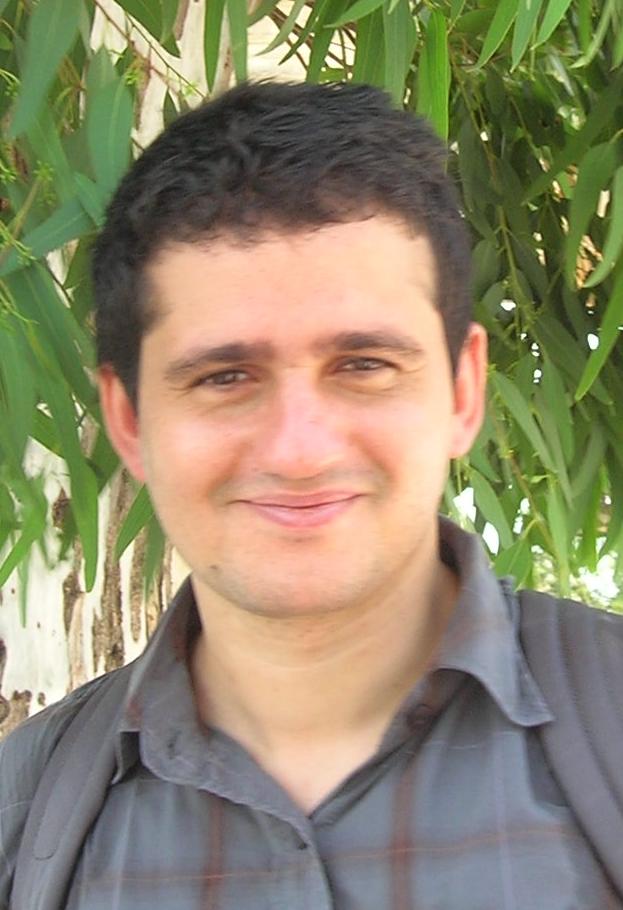 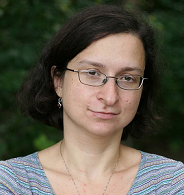 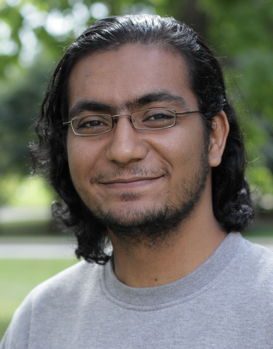 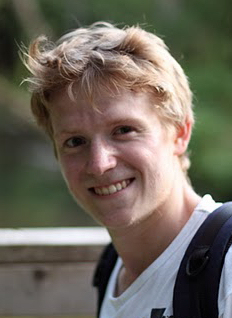 M. Tang
I. Ben Ayed
O. Veksler
H. Isack
A. Osokin
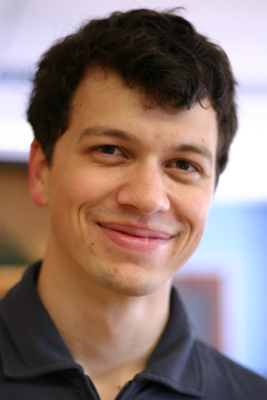 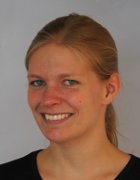 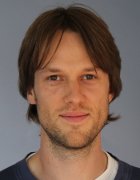 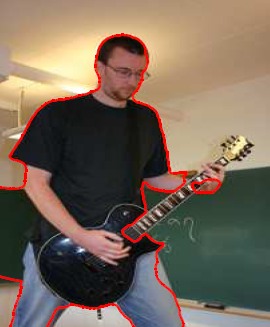 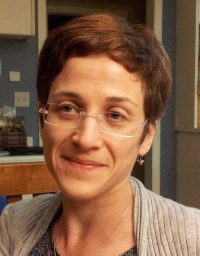 Andrew
Delong
C. Nieuwenhuis
E. Toppe
C. Olsson
L. Gorelick
A. Delong
a cut
n-links
t-link
t
t-link
s
Basic segmentation energy E(S)
segment  appearance
(linear / unary)
boundary smoothness
(quadratic / pairwise)
-   such   second-order functions
can be minimized exactly via graph cuts
[Greig et al.’91, Sullivan’94, Boykov-Jolly’01]
a cut
n-links
t-link
t
t-link
s
Basic segmentation energy E(S)
segment  appearance
(linear / unary)
boundary smoothness
(quadratic / pairwise)
-   submodular second-order functions
can be minimized exactly via graph cuts
[Greig et al.’91, Sullivan’94, Boykov-Jolly’01]
[Hammer 1968, Pickard&Ratliff 1973]
Submodular set functions
Ω
S
any (binary) segmentation functional E(S)
is a set function E:
Submodular set functions
Edmonds 1970 (for arbitrary lattices)
Ω
S
T
Set function                            is submodular if for any
Significance: any submodular set function can be 
globally optimized in polynomial time 
[Grotschel et al.1981,88, Schrijver 2000]
Submodular set functions
equivalent intuitive interpretation via “diminishing returns”
Ω
S
T
v
Set function                            is submodular if for any
Easily follows from the previous definition:
Significance: any submodular set function can be 
globally optimized in polynomial time 
[Grotschel et al.1981,88, Schrijver 2000]
Submodular set functions
Assume set  Ω  and 2nd-order (quadratic) function
Indicator variables
Function E(S)  is submodular if for any
Significance: submodular 2nd-order boolean (set) function 
can be globally optimized in polynomial time by graph cuts 
[Hammer 1968, Pickard&Ratliff 1973]
[Boros&Hammer 2000, Kolmogorov&Zabih2003]
Global Optimization
?
submodularity
convexity
Combinatorial
optimization
Continuous
optimization
Global Optimization
?
submodularity
convexity
C
C
A
A
f (x,y)  = a∙xy
for a < 0
EXAMPLE:
x
x
B
B
1
1
0
0
1
1
y
y
submodular binary energy
convex continuous extension
D
f (0,0) + f (1,1)  ≤  f (0,1) + f (1,0)
D
Global Optimization
submodularity
convexity
C
C
A
A
f (x,y)  = a∙xy
for a < 0
EXAMPLE:
x
x
B
B
1
1
0
0
1
1
y
y
submodular binary energy
concave continuous extension
D
f (0,0) + f (1,1)  ≤  f (0,1) + f (1,0)
D
posterior  optimization(in Markov Random Fields)
Assume Gibbs distribution over binary random variables

                                                                                       for
Theorem  [Boykov, Delong, Kolmogorov, Veksler   in unpublished book 2014?]

All random variables   sp  are positively correlated  iff  set function  E(S)  is submodular
That is,…  submodularity  implies MRF with “smoothness” prior
second-order submodular energy
segment  region/appearance
boundary smoothness
wpq< 0  would imply 
non-submodularity
Now - more difficult energies
Non-submodular energies

High-order energies
Beyond submodularity:even second-order is challenging
Example: deconvolution
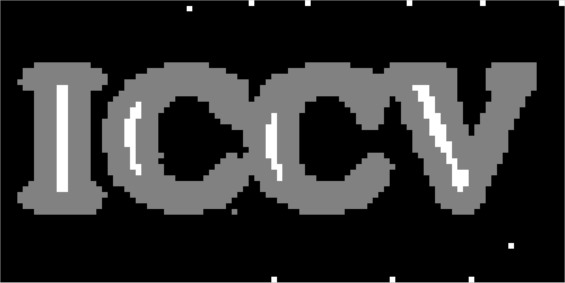 image I blurred with mean kernel
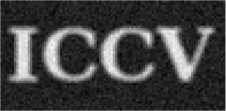 QPBO
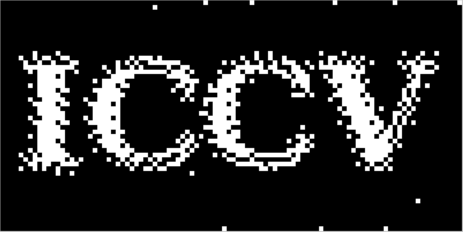 TRWS
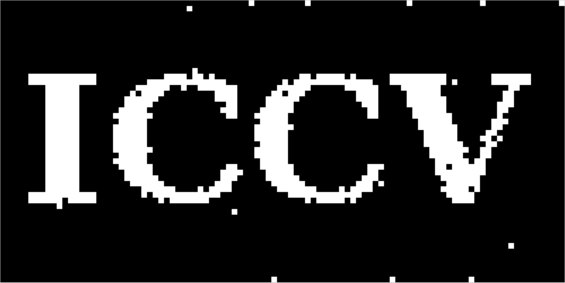 submodular 
quadratic term
non-submodular 
quadratic term
“partial enumeration”
Beyond submodularity:even second-order is challenging
Example: quadratic volumetric prior
e.g.
NOTE: any convex cardinality potentials are supermodular [Lovasz’83]
(not submodular)
Many useful higher-order energies
Cardinality potentials
Curvature of the boundary
Shape convexity
Segment connectivity
Appearance entropy, color consistency
Distribution consistency
High-order shape moments
…
Non-submodular and/or 
high-order functions E(S)
Optimization is a very active area of research…
QPBO  [survey Kolmogorov&Rother, 2007]
LP relaxations [e.g. Schlezinger, Komodakis, Kolmogorov, Savchinsky,…]
Message passing, e.g. TRWS   [Kolmogorov]
Partial Enumeration   [Olsson&Boykov, 2013]
Trust Region [e.g. Gorelick et al., 2013]
Bound Optimization [Bilmes et al.’2006, Ben Ayed et al.’2013, Tang et al.’2014]
Submodularization   [e.g. Gorelick et al., 2014]
Prior approximation techniques 
based on linearization
gradient descent + level sets (in continuous case)
 LP relaxations  (QPBO, TRWS, etc)
 local linear approximations (parallel ICM)
Our recent methods: local submodular approximations  (submodularization)
Fast Trust Region [CVPR 13]
 Auxiliary Cuts [CVPR 13]
 LSA [CVPR 14] 
 Pseudo-bounds [ECCV 14]
, [Bilmes et al.2009]
Trust Region Approximation
Linear approx.
at S0
non-submodular term
submodular terms
0
S0
appearance log-likelihoods
boundary length
volume constraint
trust 
region
S0
submodular
approx.
L2 distance to S0
|S|
Volume Constraint for Vertebrae segmentation
Log-Lik. + length
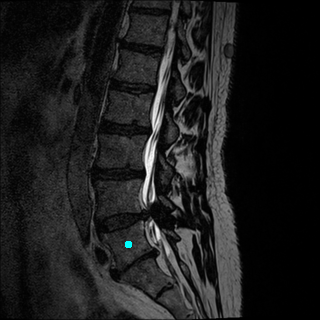 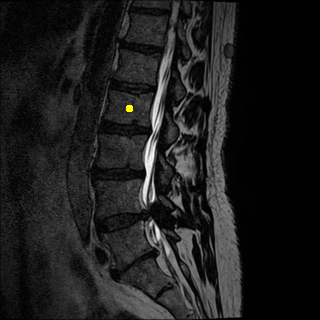 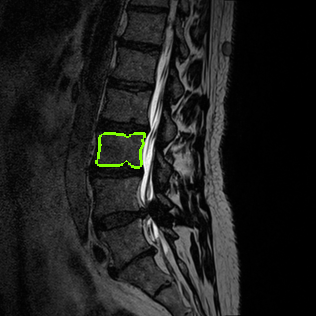 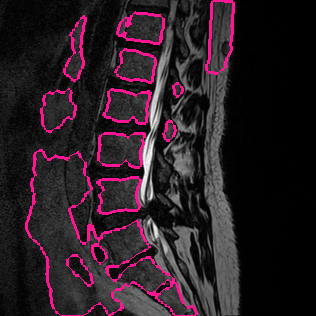 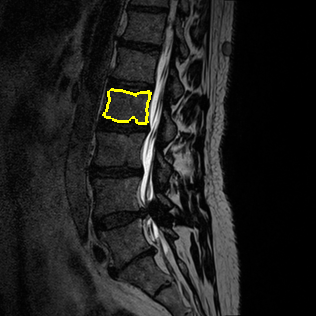 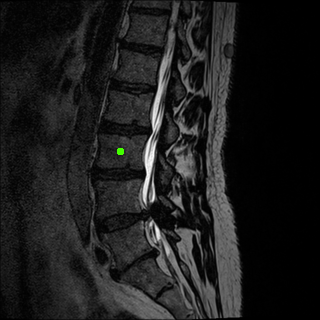 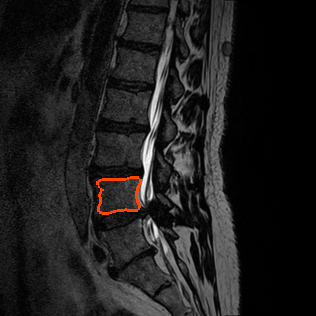 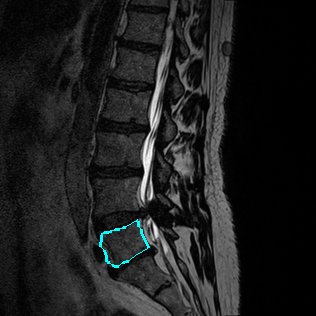 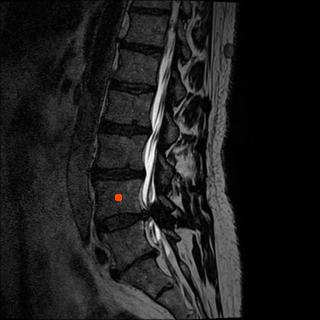 20
Fast iterative 
techniques
Gradient descent 
and Level sets
Vs.
Trust region  Vs. bound optimization
Vs.
Sub-problem solutions
Convex
continuous 
 formulation
Graph Cuts
(submodular discrete formulation)
1
[Speaker Notes: Add another bound here]
trust region
||S – S0|| ≤ d
iso-surfaces of
approximation
Trust Region    vs.    Gradient Descent
Gorelick et al., 
CVPR 2013
iso-surfaces of
 E
 S
gradient
-
2
[Speaker Notes: Some high-level conceptual differences between the level sets and trust region optimization frameworks are summarized in this Figure. Standard level sets methods
Use fixed  dt to make steps (-dt derivative) in the gradient descent direction. Trust region algorithms moves to solution S* minimizing an approximating functional within a ball of given size d. The size of the trust region is adjusted in each iteration based on the quality of the current approximation. The blue line illustrates the spectrum of trust region moves for all
values of d. Solution S_tilde is the global minimum of approximation E_tilde. For example, if we choose E_tilde to be  is a 2nd-order Taylor approximation of E(S) at point S0 Then S_tilde would correspond to a Newton's step.]
trust region
||S – S0|| ≤ d
iso-surfaces of
approximation
Trust Region    vs.    Gradient Descent
e.g., Gorelick et al., 
CVPR 2013
iso-surfaces of
 E
 S
gradient
-
Can be solved globally with graph cuts
or convex relaxation
3
[Speaker Notes: The size of the trust region is adjusted in each iteration based on the quality of the current approximation.]
Bound Optimization
At(S)
e.g., Ben Ayed et al., 
CVPR 2013
(Majorize-Minimize, Auxiliary Function, Surrogate Function)
E(S)
E(St)
E(St+1)
solution space
S
St
St+1
4
Bound Optimization
At+1(S)
e.g., Ben Ayed et al., 
CVPR 2013
(Majorize-Minimize, Auxiliary Function, Surrogate Function)
E(S)
E(St)
E(St+1)
E(St+2)
local minimum
solution space
S
St
St+1
St+2
4
Bound Optimization
At+1(S)
e.g., Ben Ayed et al., 
CVPR 2013
(Majorize-Minimize, Auxiliary Function, Surrogate Function)
E(S)
Can be solved 
globally with 
graph cuts 
or
Convex relaxation
E(St)
E(St+1)
E(St+2)
solution space
S
St
St+1
St+2
4
Pseudo-Bound Optimization
Tang et al., 
ECCV 2014
(Majorize-Minimize, Auxiliary Function, Surrogate Function)
(a)
E(S)
(b)
E(St)
(c)
E(St+1)
Make larger move!
solution space
S
St
St+1
4
An example illustrating the difference
between the three frameworks
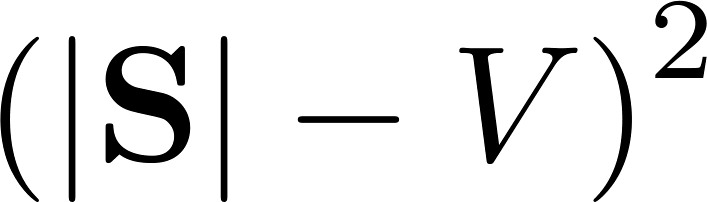 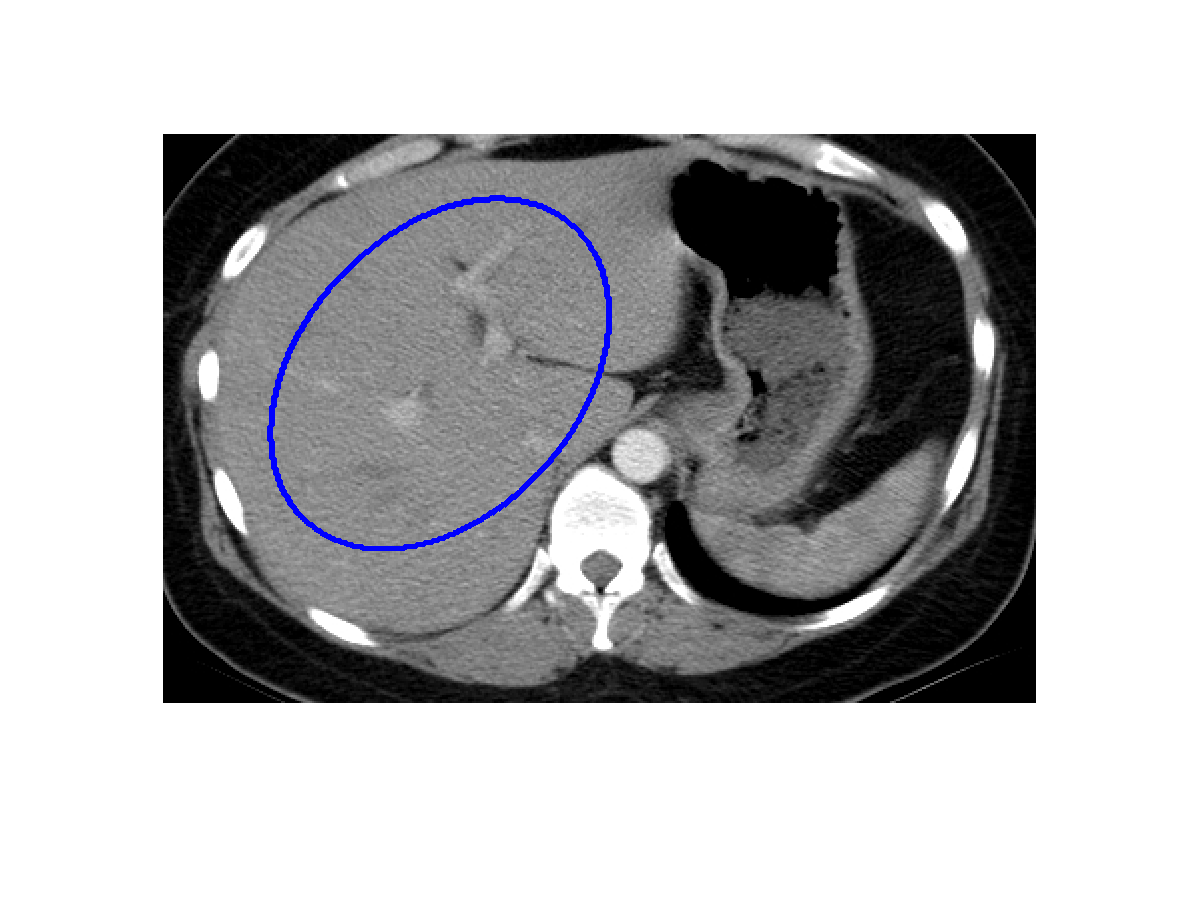 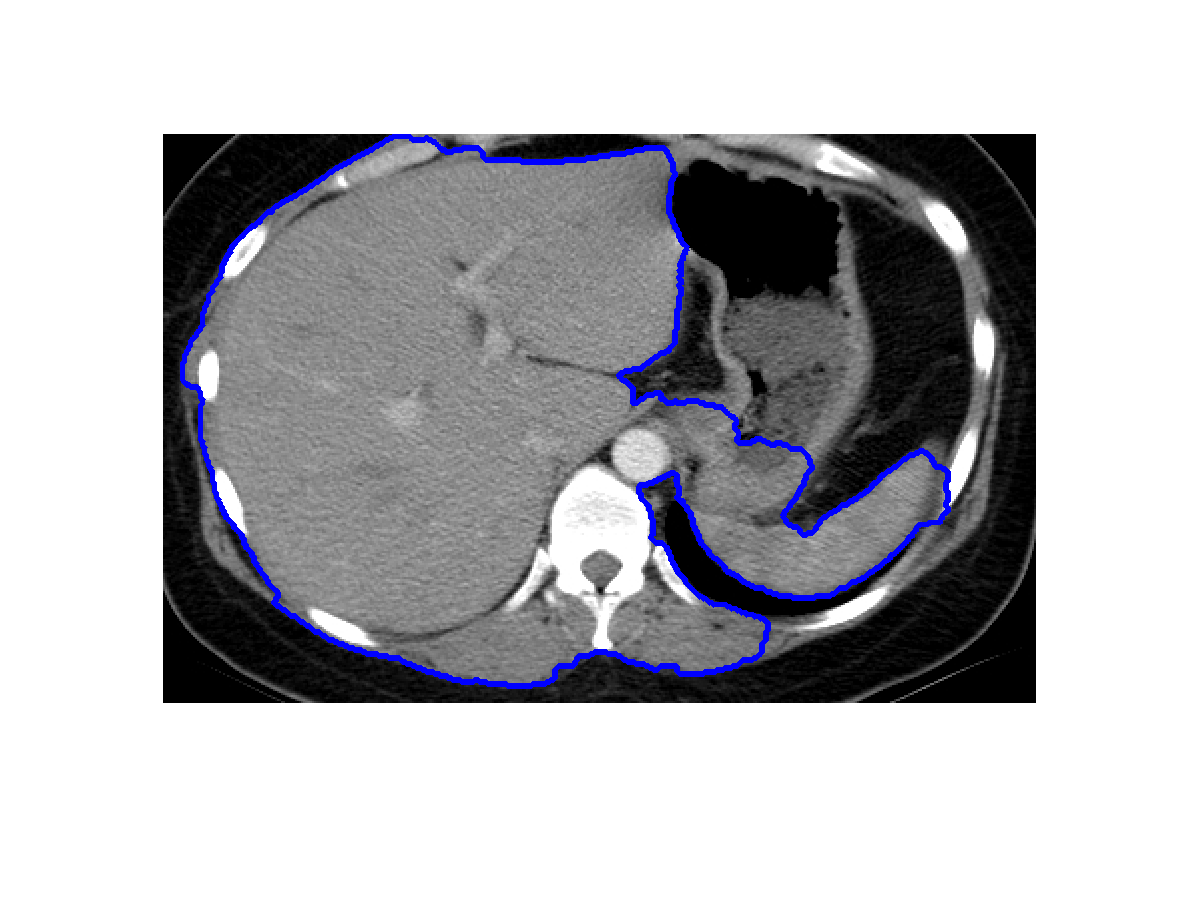 Gradient Descent
Initialization
Log-likelihood
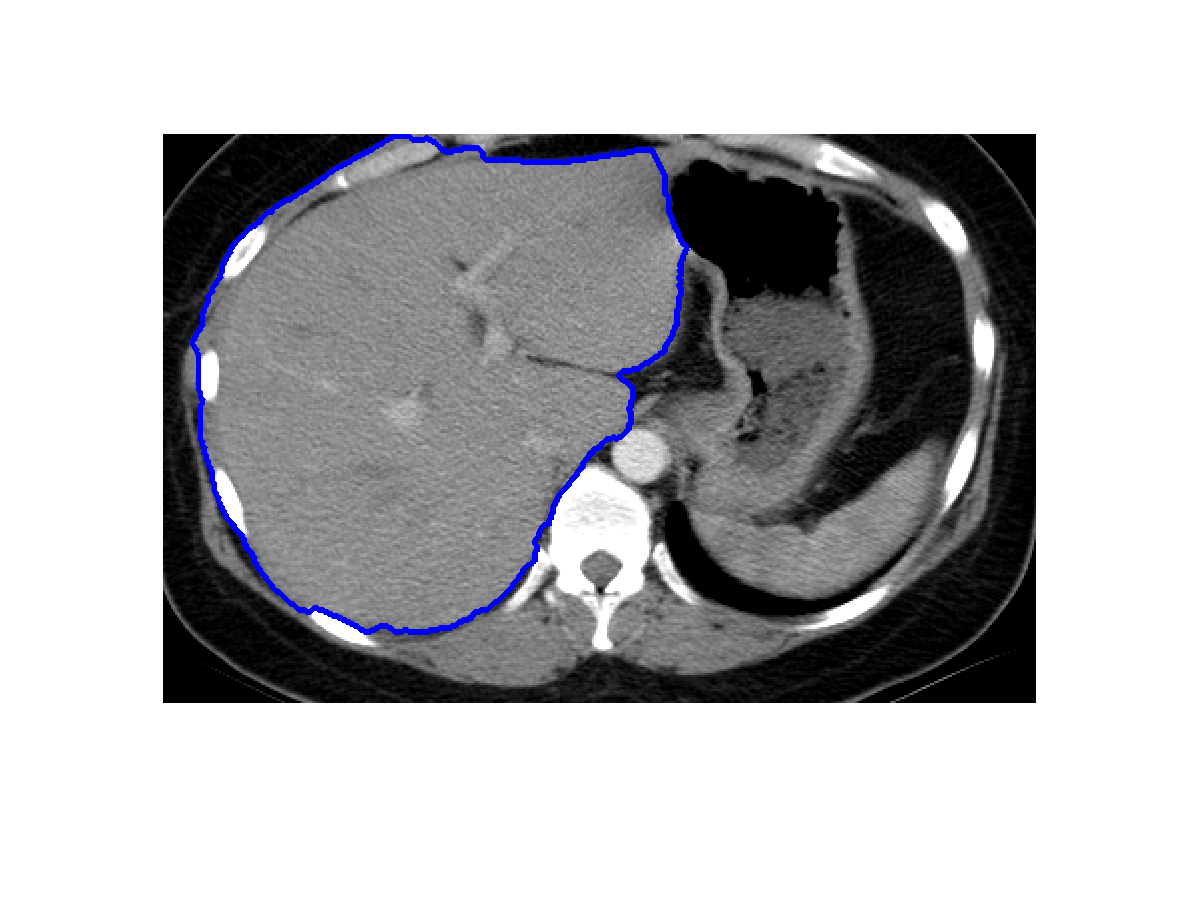 5
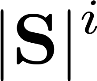 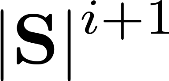 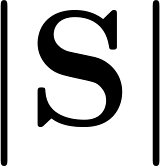 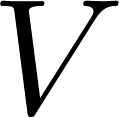 Adding volume
[Speaker Notes: Switch the order of high-order and first-order – mention it is an active research area in the vision community – very useful – optimization]
An example illustrating the difference
between the three frameworks
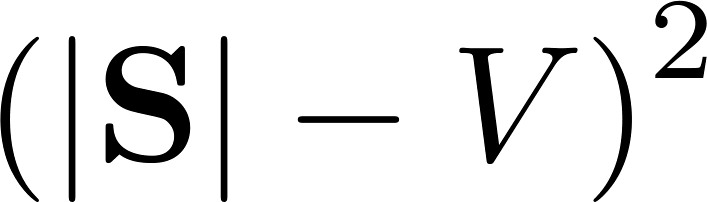 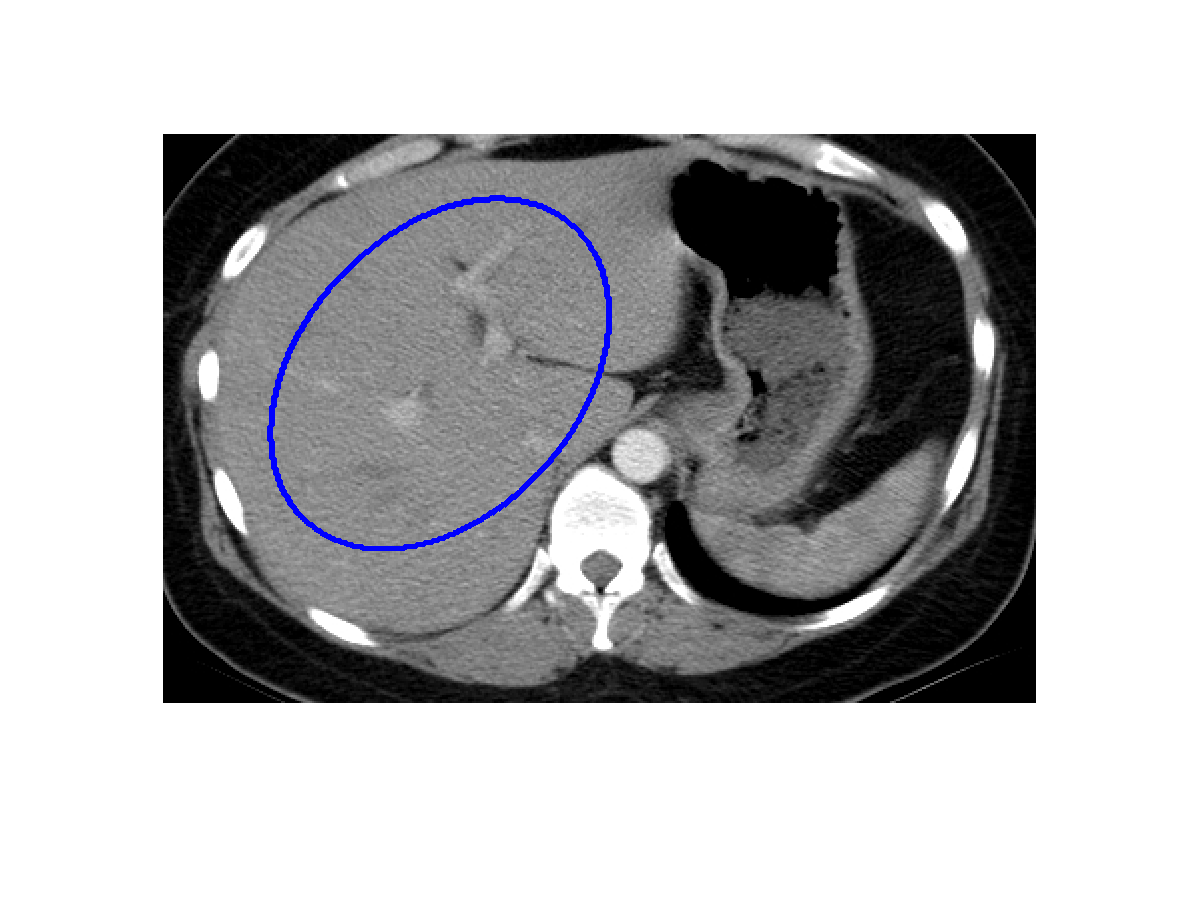 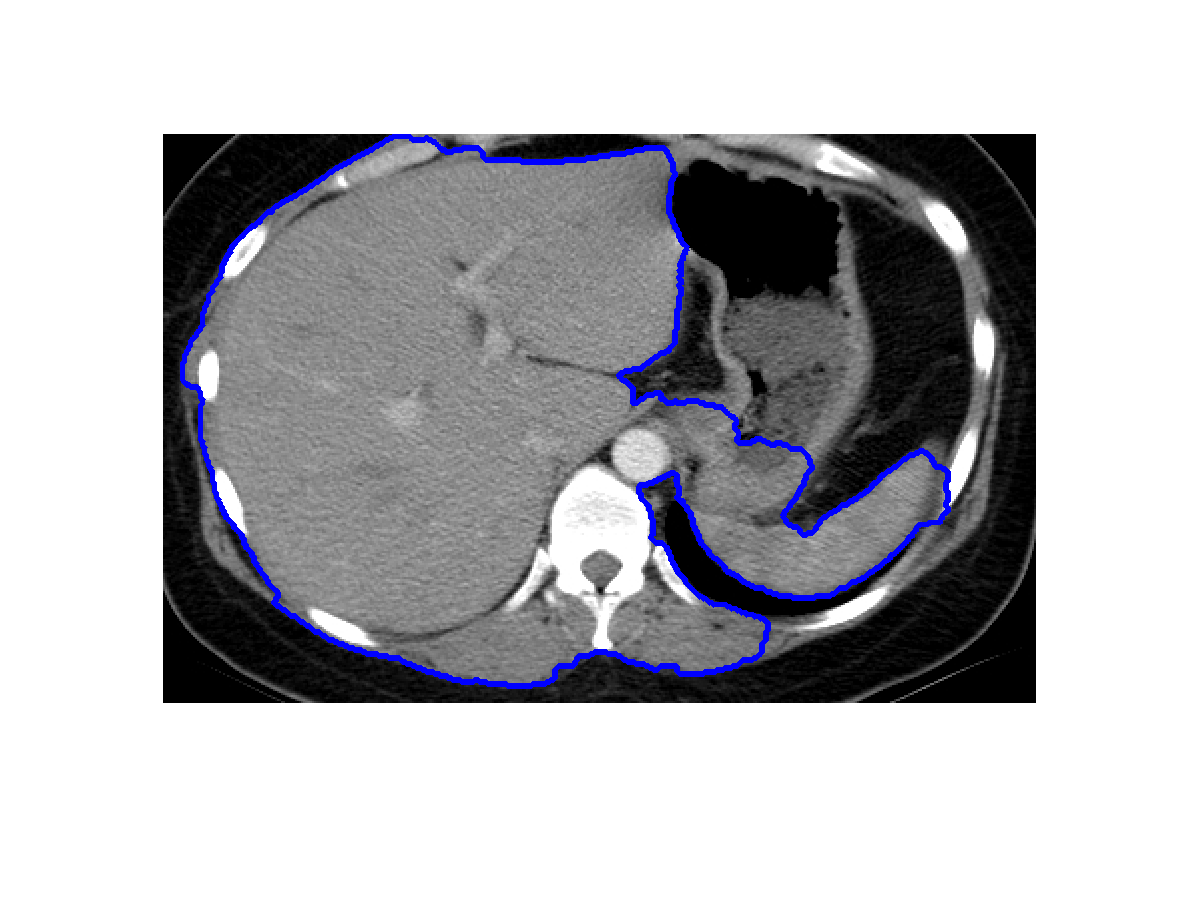 Trust Region
Initialization
Log-likelihood
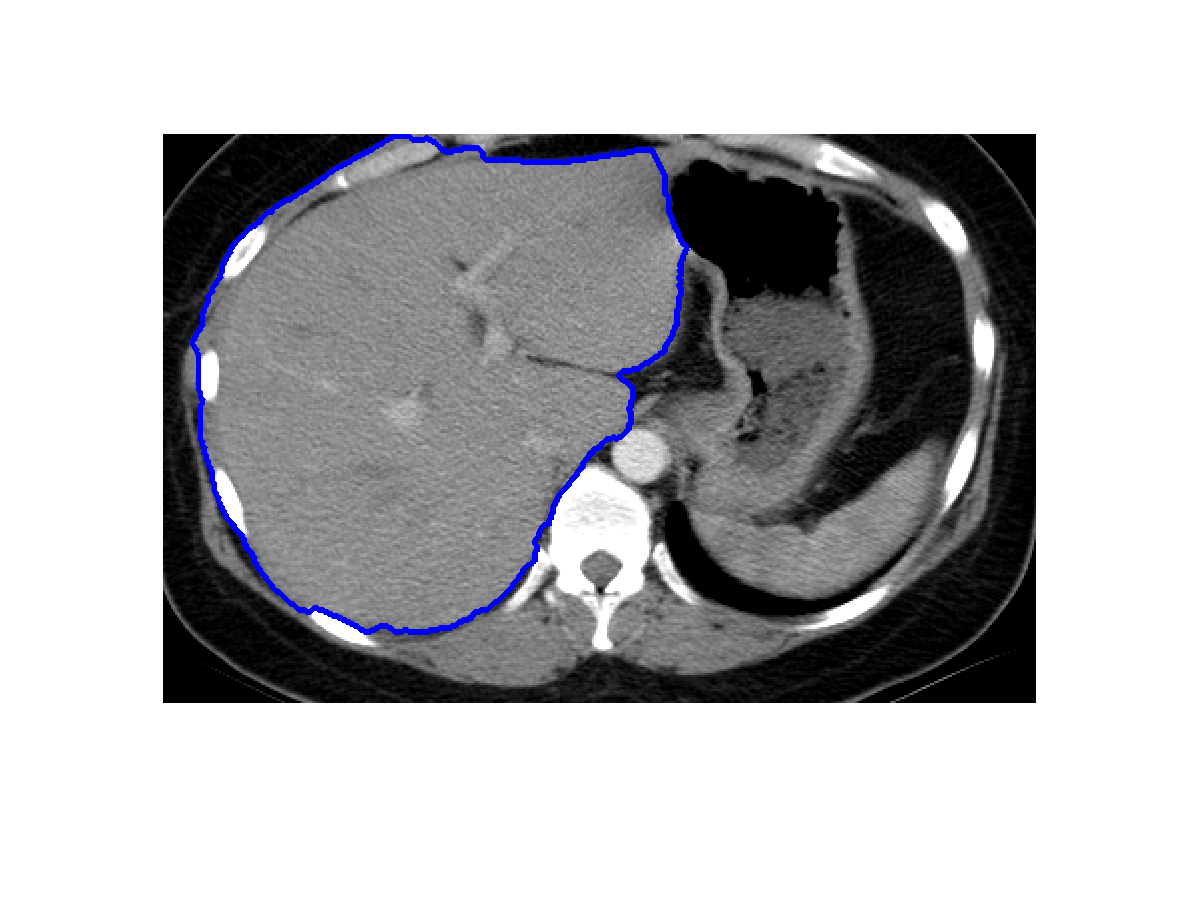 5
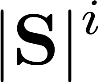 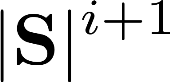 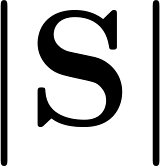 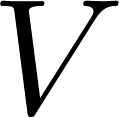 Adding volume
[Speaker Notes: Switch the order of high-order and first-order – mention it is an active research area in the vision community – very useful – optimization]
An example illustrating the difference
between the three frameworks
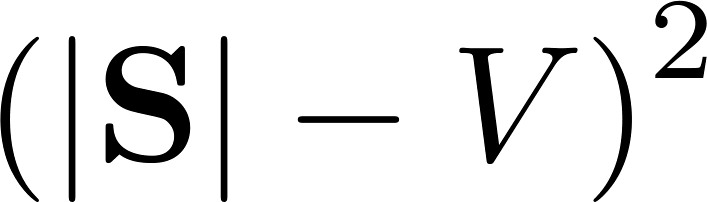 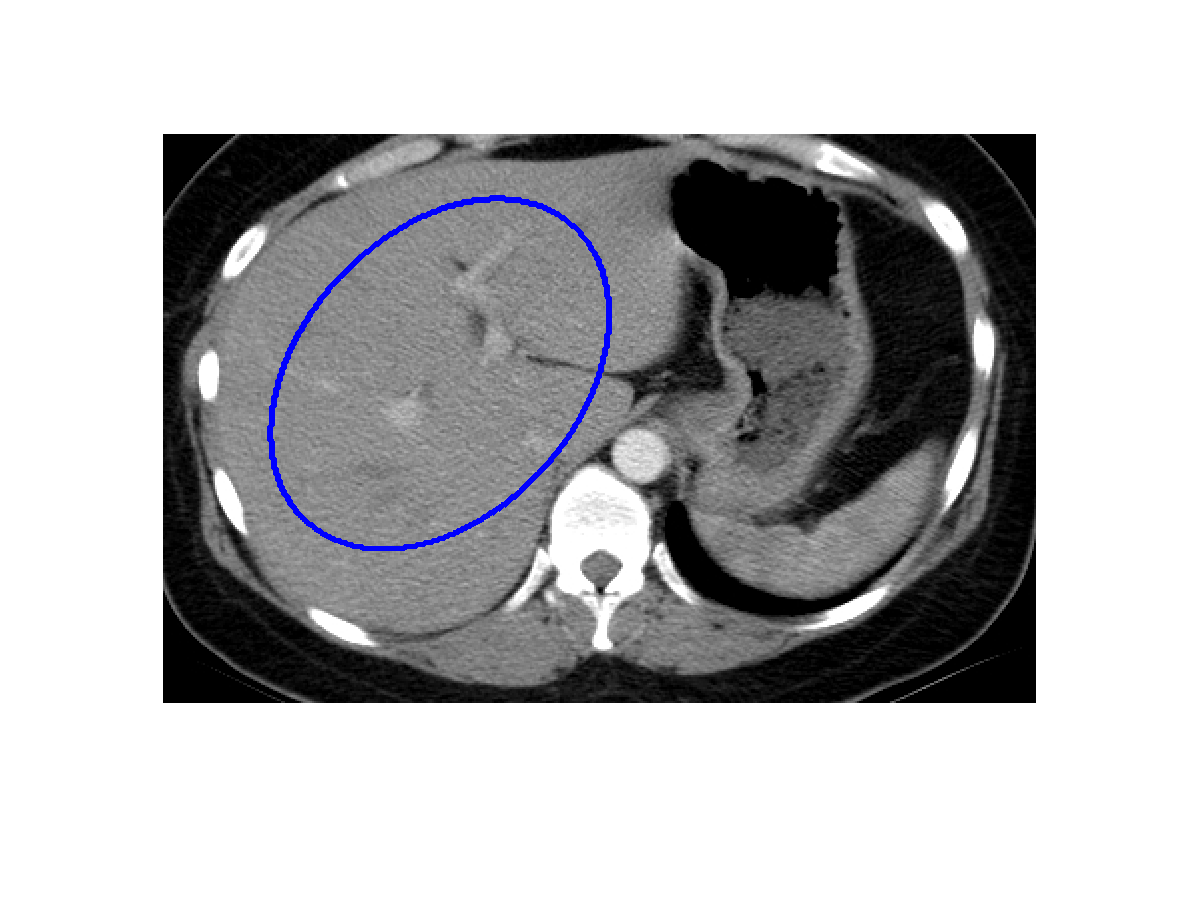 Bound
 Optimization
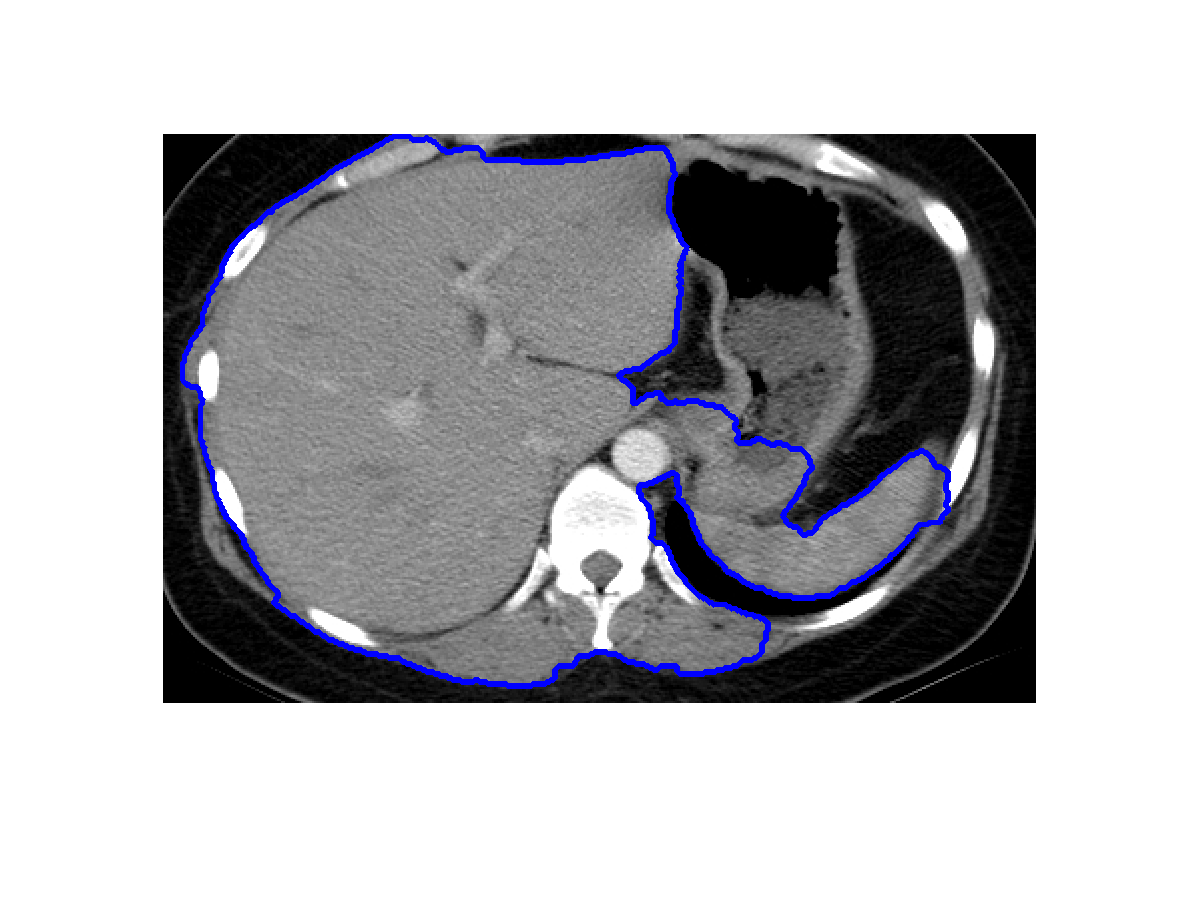 Initialization
Log-likelihood
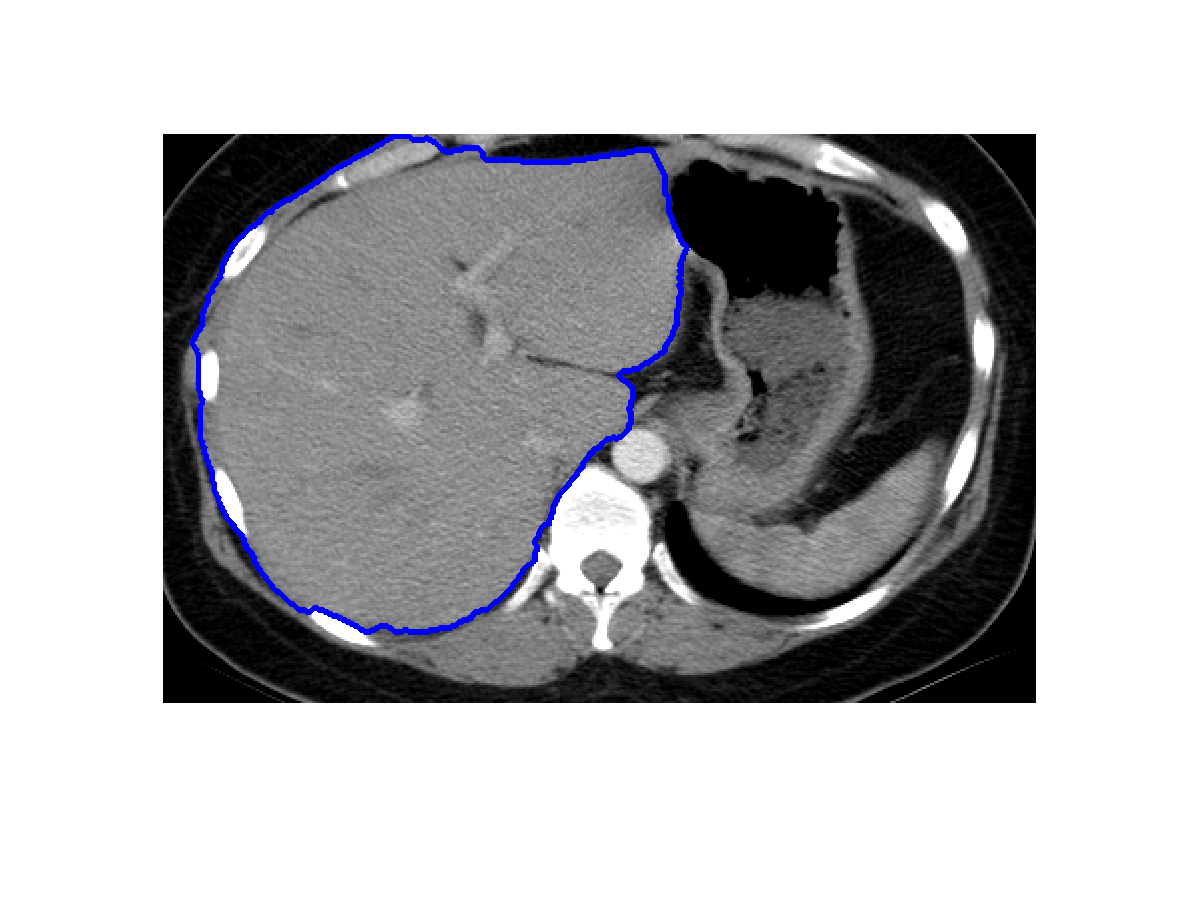 5
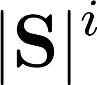 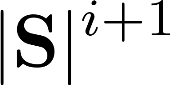 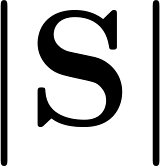 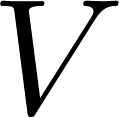 Adding volume
[Speaker Notes: Switch the order of high-order and first-order – mention it is an active research area in the vision community – very useful – optimization]
An example illustrating the difference
between the three frameworks
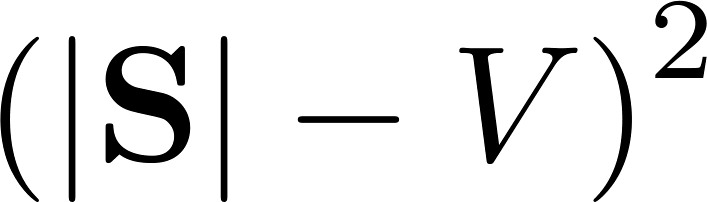 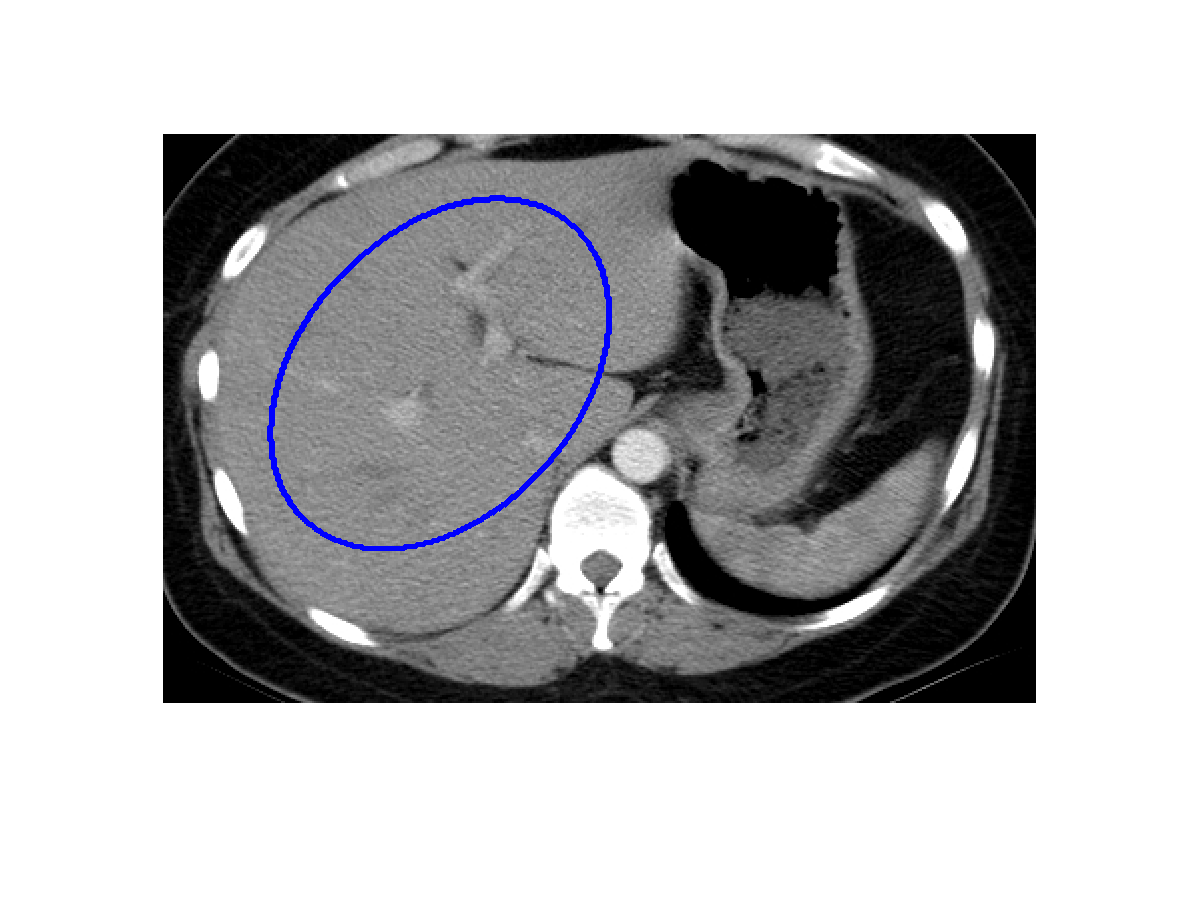 Pseudo-Bound
 Optimization
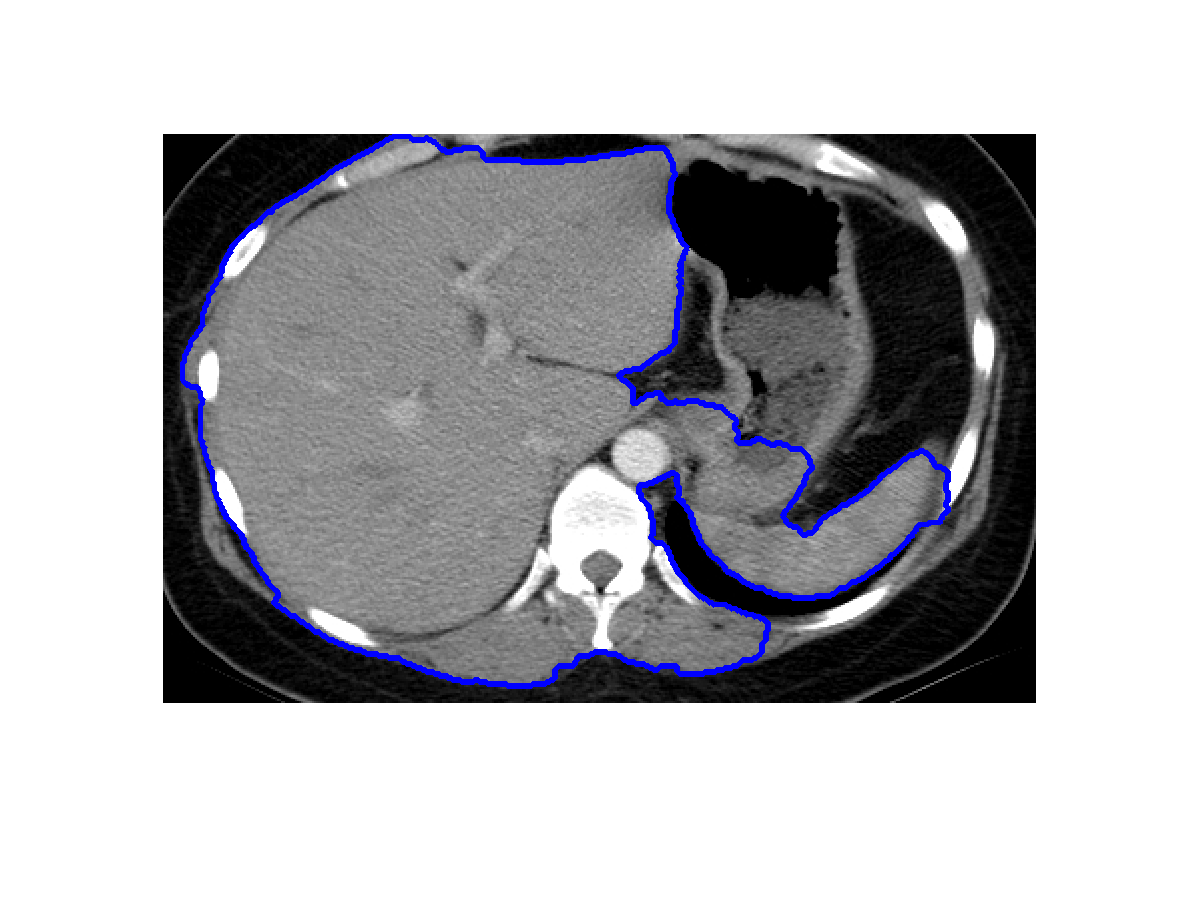 Initialization
Log-likelihood
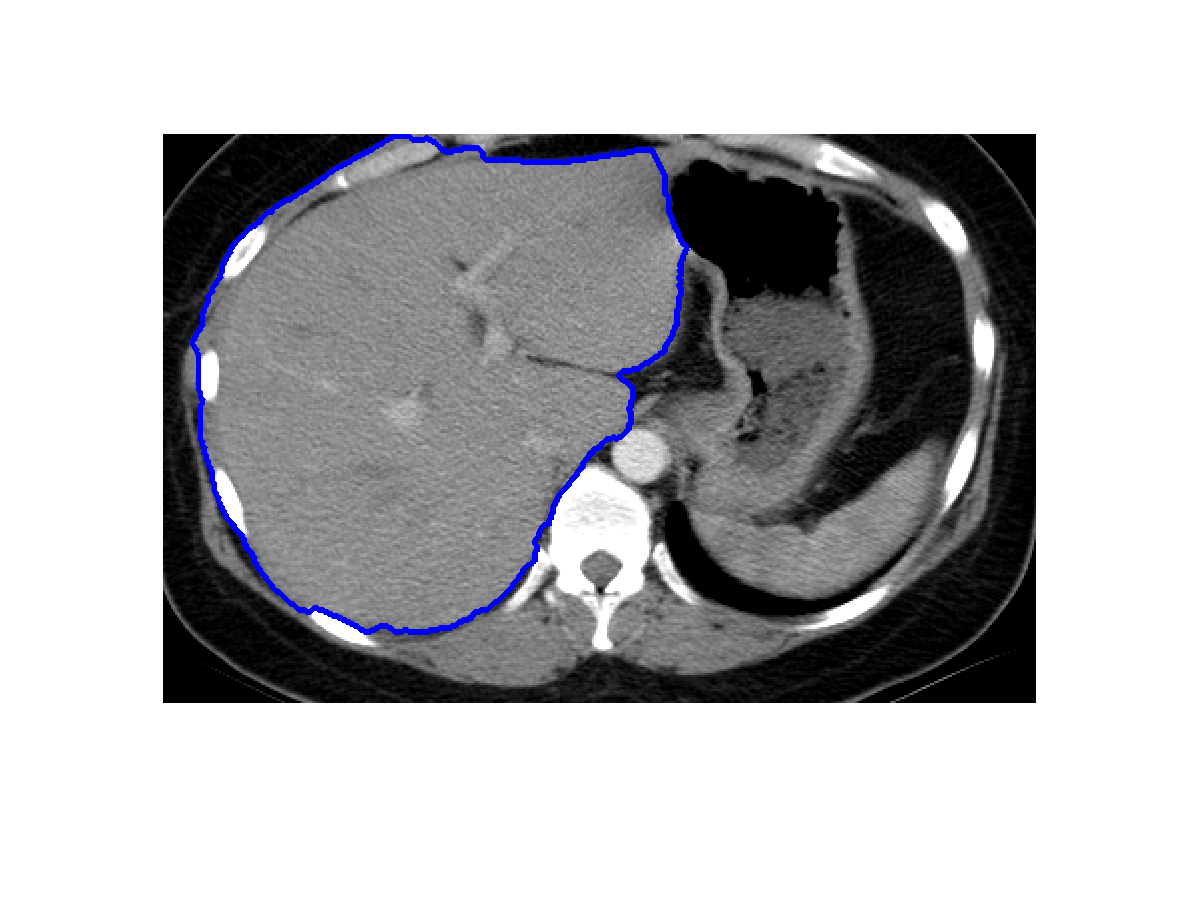 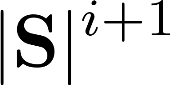 5
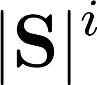 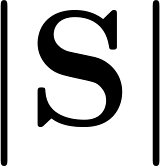 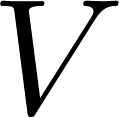 Adding volume
[Speaker Notes: Switch the order of high-order and first-order – mention it is an active research area in the vision community – very useful – optimization]
Summary of main differences/similarities
6
[Speaker Notes: Switch the order of high-order and first-order – mention it is an active research area in the vision community – very useful – optimization]
Trust Region Vs. Level sets:
Experimental comparisons
Level set evolution without re initialization
C. Li et al., 
CVPR 2005
No ad hoc initialization procedures
Keep    a distance function by adding:
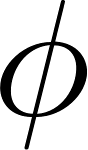 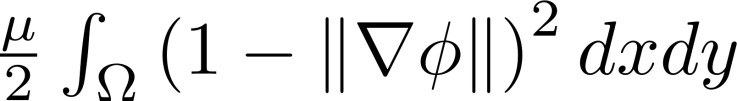 Allows relatively large values of dt
Frequently used by the community (>1500 citations)
7
[Speaker Notes: Switch the order of high-order and first-order – mention it is an active research area in the vision community – very useful – optimization]
Trust region Vs. Level sets: Example 1
Compactness (Circularity) prior
Ben Ayed et al., 
MICCAI 14
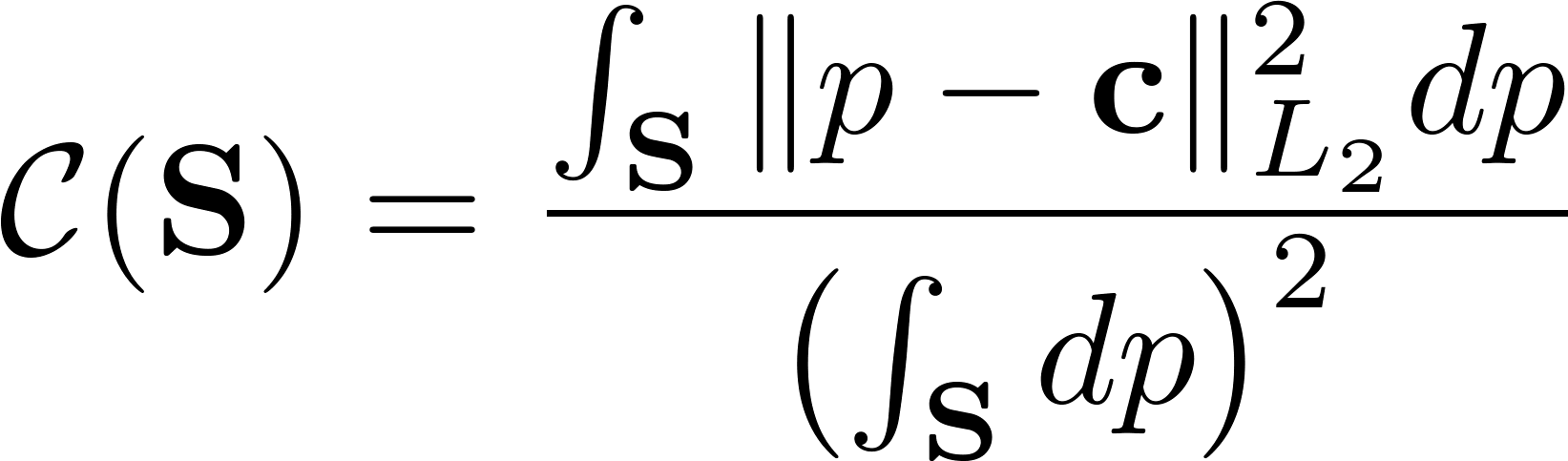 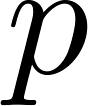 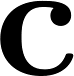 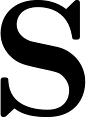 Low
Min for a circle
High
8
Trust region Vs. Level sets: Example 1
Compactness (Circularity prior)
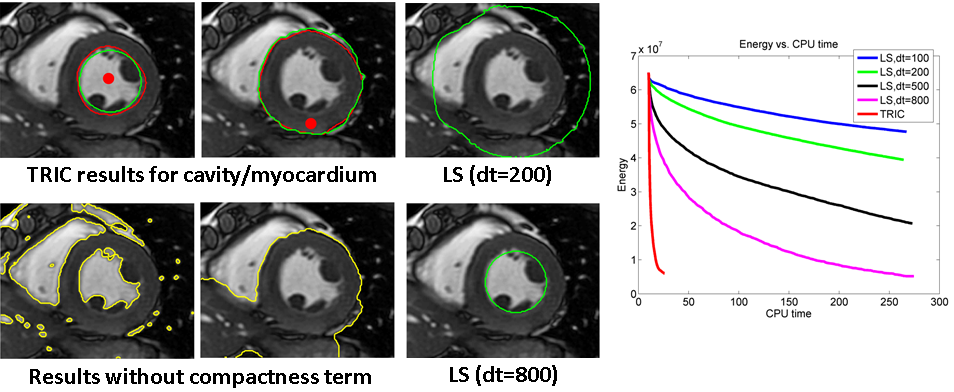 Trust region
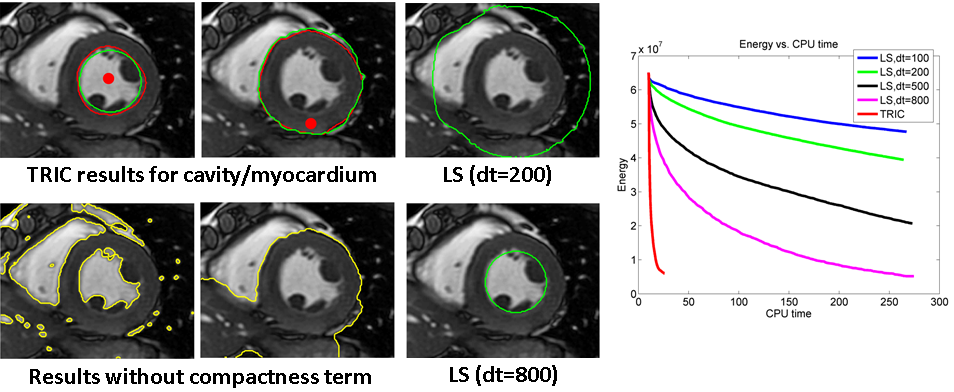 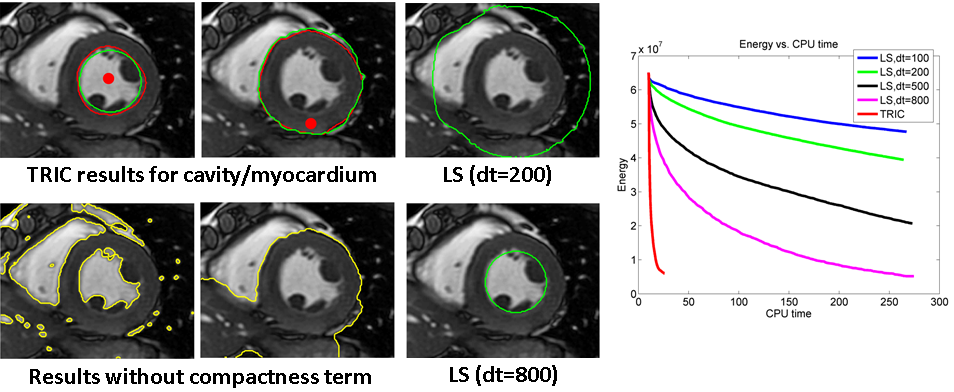 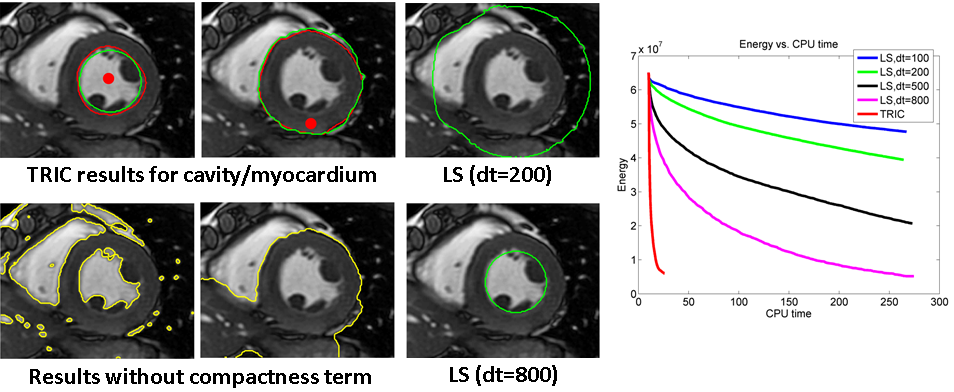 Without
 compactness
8
Trust region Vs. Level sets: Example 2
Volume constraint + Length
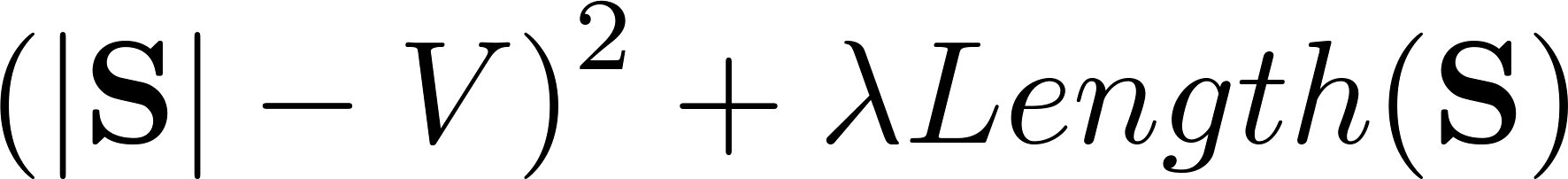 Discrete
Continuous
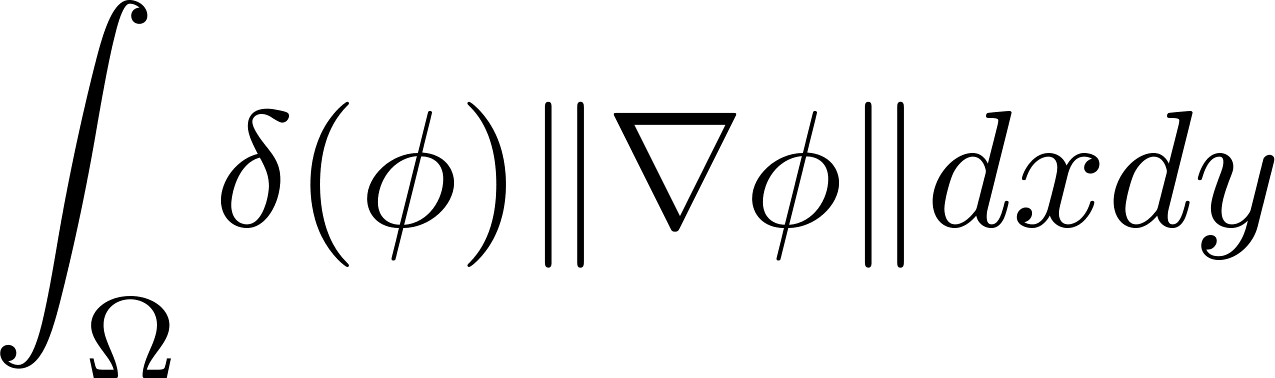 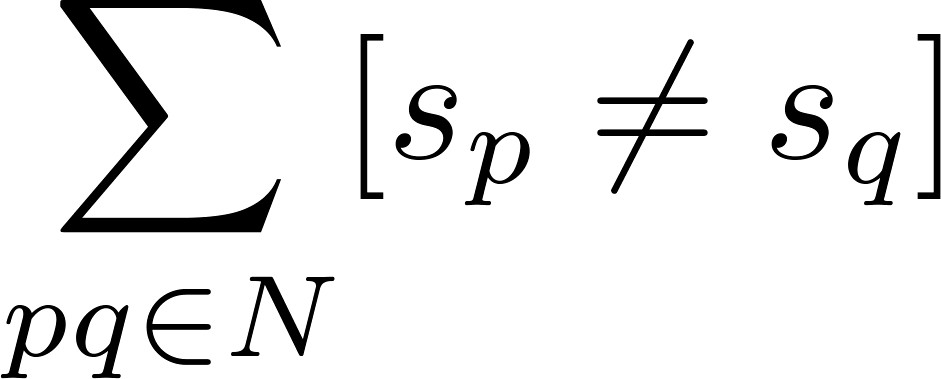 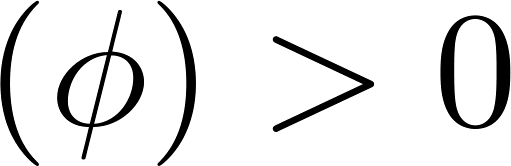 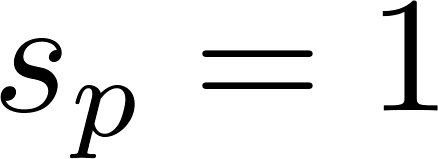 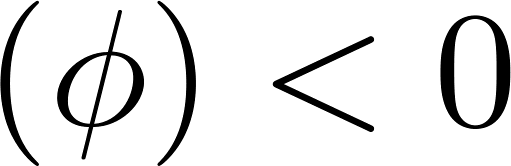 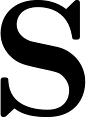 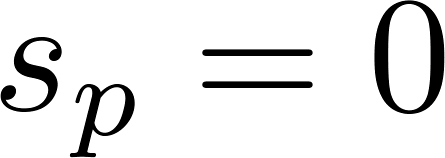 9
Trust Region Vs. Level Sets: Example 2
Volume Constraint + Length
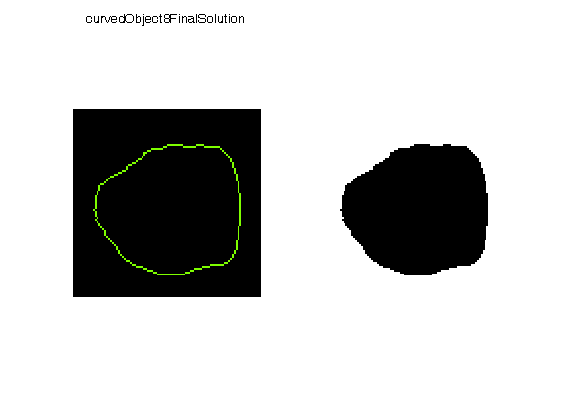 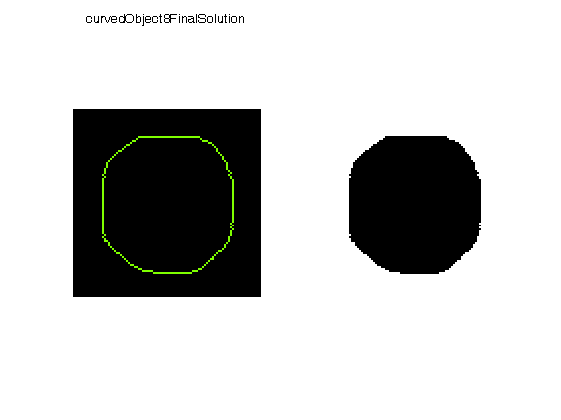 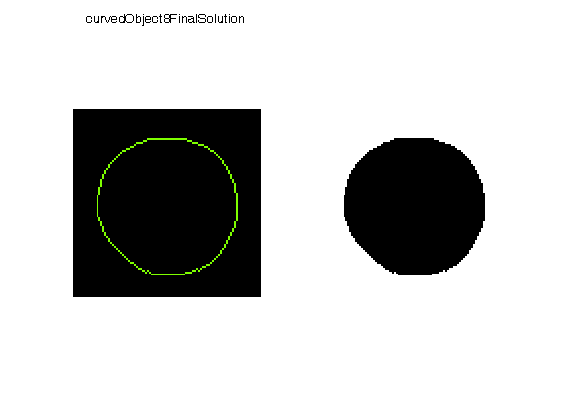 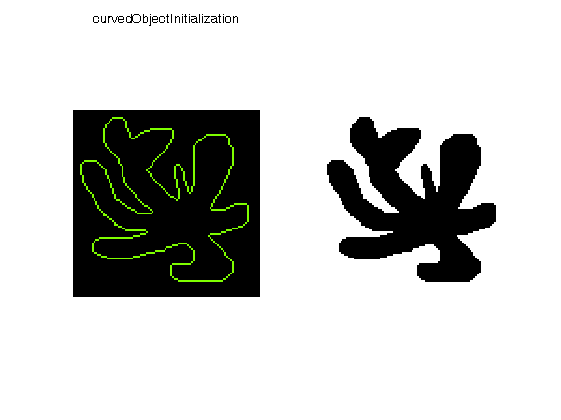 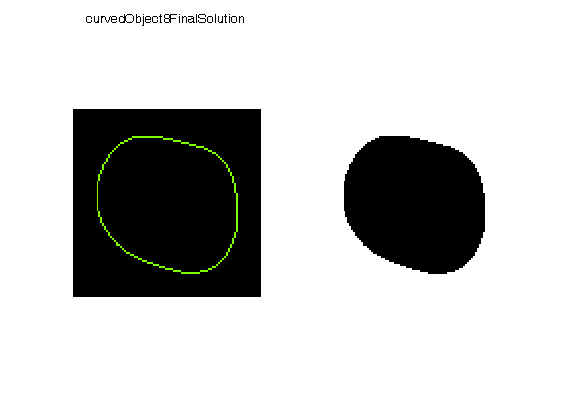 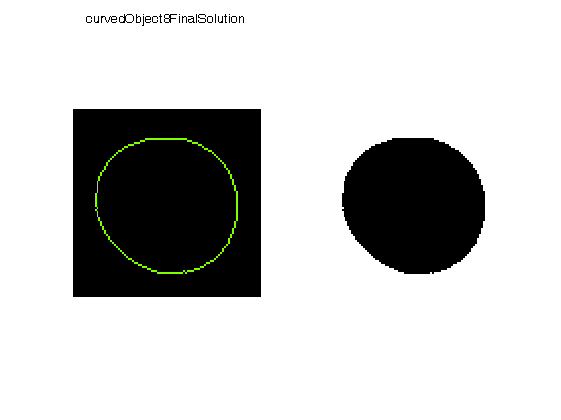 LS,  t=1
LS, t=10
LS, t=50
LS, t=1000
LS, t=5
Init
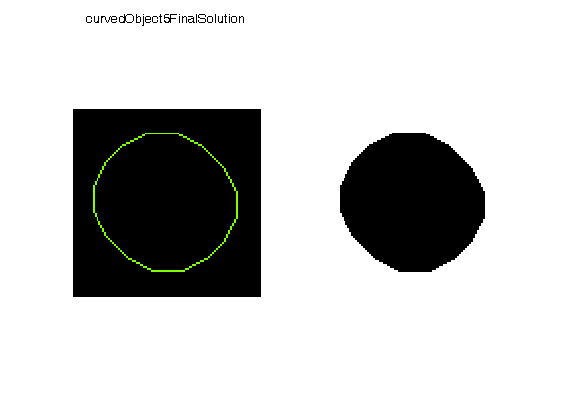 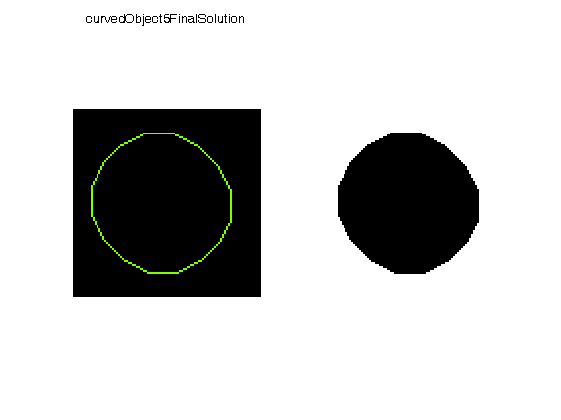 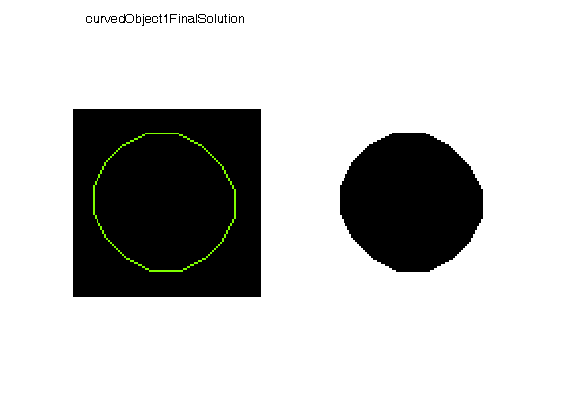 FTR, α=5
FTR, α=10
FTR, α=2
9
Trust Region Vs. Level Sets: Example 2
Volume Constraint + Length
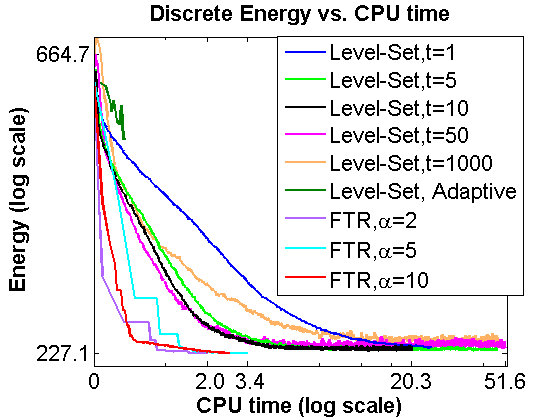 10
Trust Region Vs. Level Sets: Example 2
Volume Constraint + Length
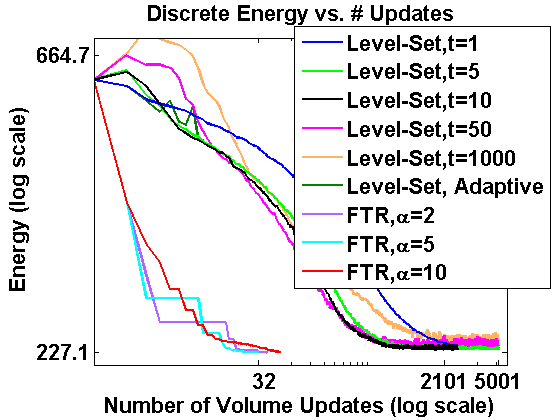 10
Trust Region Vs. Level Sets: Example 2
Volume Constraint + Length
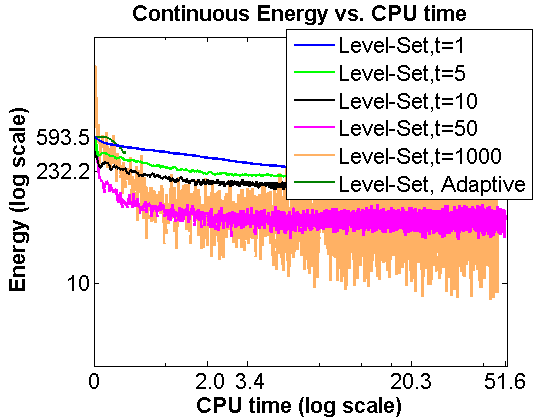 10
Trust Region Vs. Level Sets: Example 3
Shape moment Constraint + Length
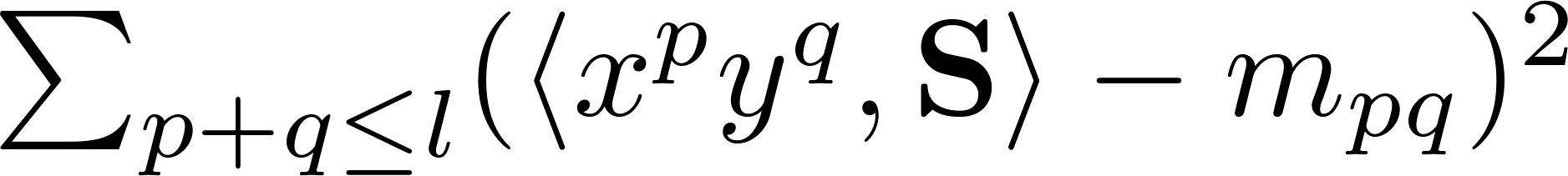 Up to order-2 
moments learned 
 from user-provided
ellipse
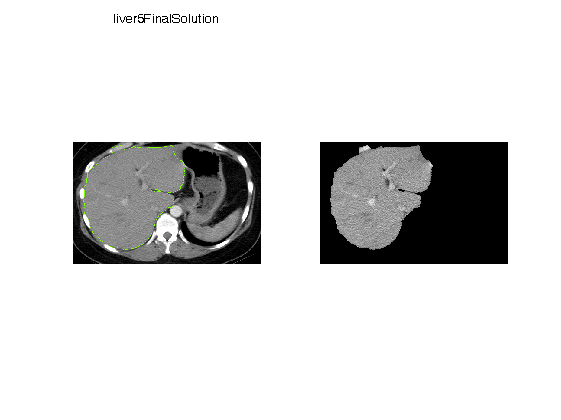 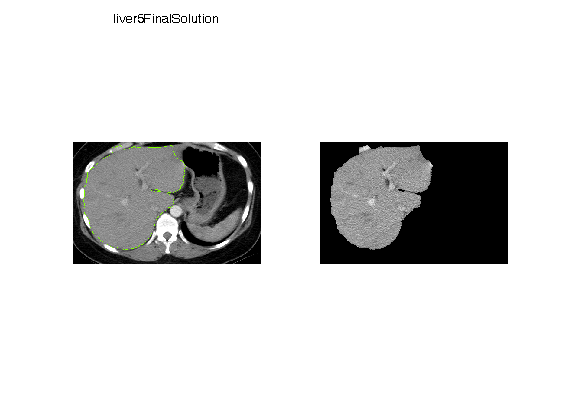 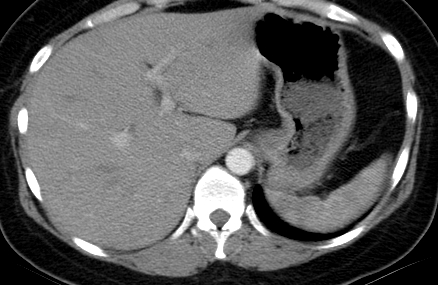 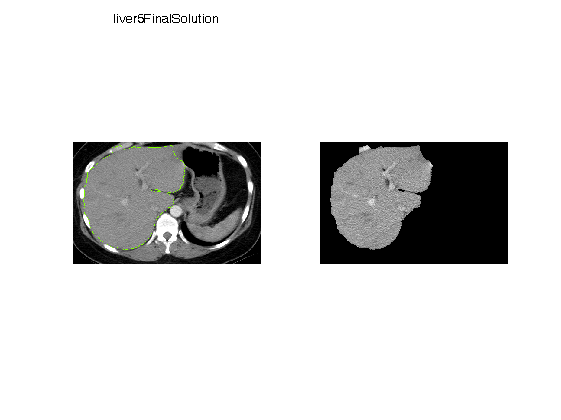 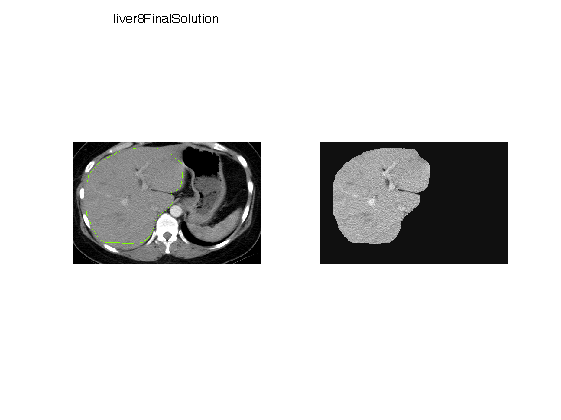 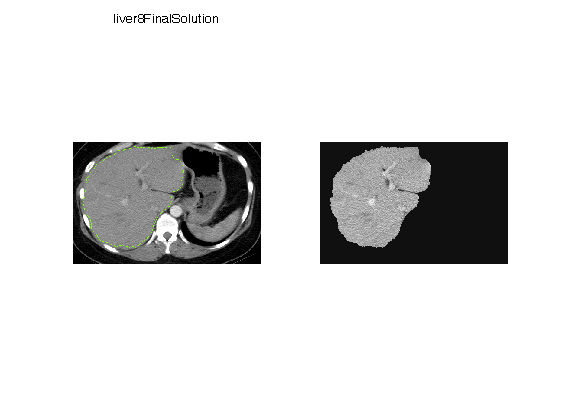 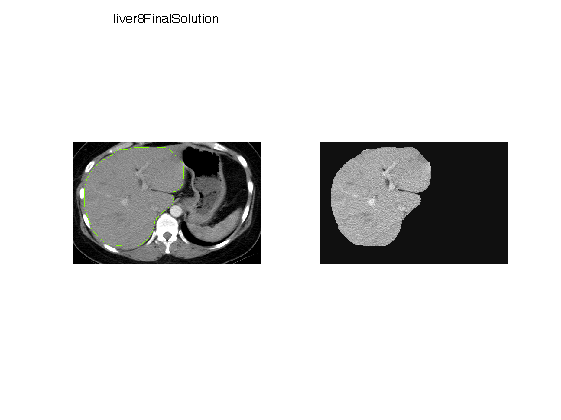 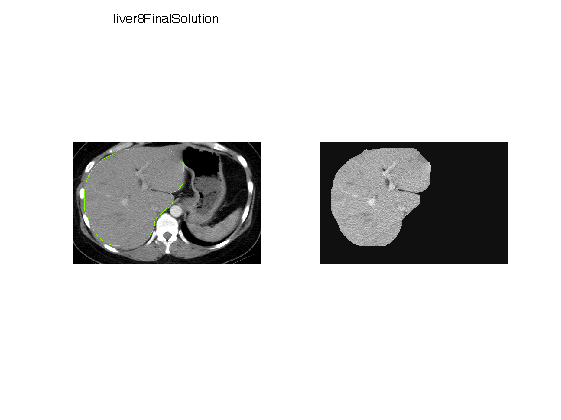 FTR, α=2
FTR, α=5
Init
FTR, α=10
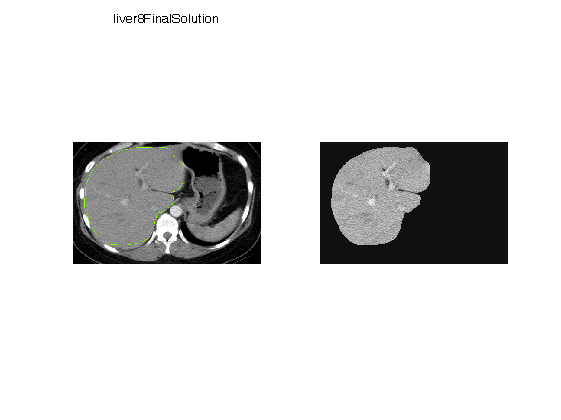 11
Level-Set, t=1000
Level-Set, t=10
Level-Set, t=50
Level-Set, t=5
Level-Set, t=1
Trust Region Vs. Level Sets: Example 3
Shape moment Constraint + Length
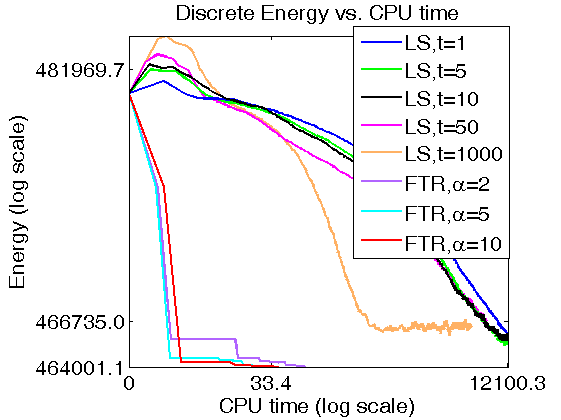 11
Level-Set, t=1
Level-Set, t=5
Level-Set, t=10
Level-Set, t=50
Level-Set, t=1000
Trust Region Vs. Level Sets: Example 3
Shape moment Constraint + Length
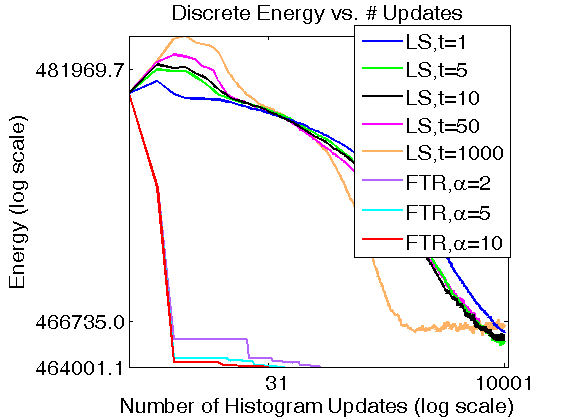 11
Level-Set, t=1
Level-Set, t=5
Level-Set, t=10
Level-Set, t=50
Level-Set, t=1000
Trust Region Vs. Level Sets: Example 3
Shape moment Constraint + Length
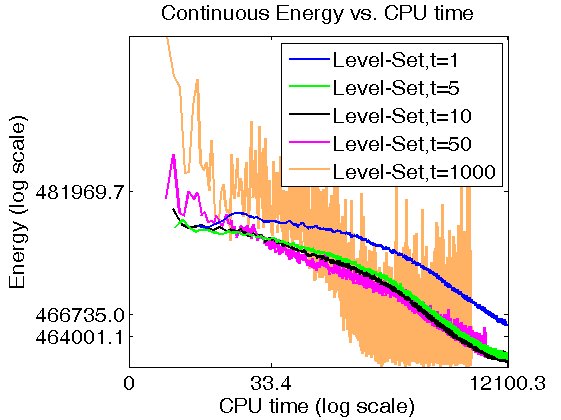 11
Level-Set, t=1
Level-Set, t=1000
Bound Optimization Vs. Level Sets
L2 bin count Constraint
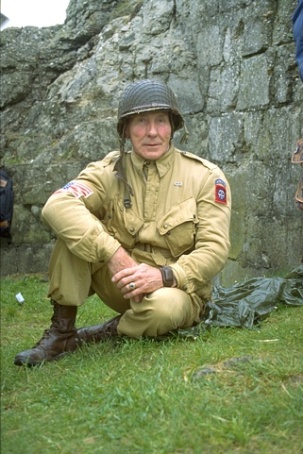 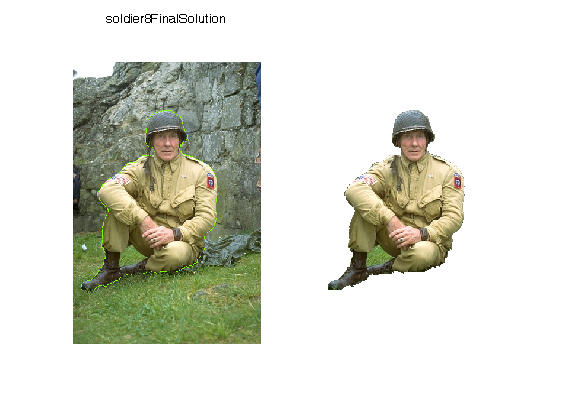 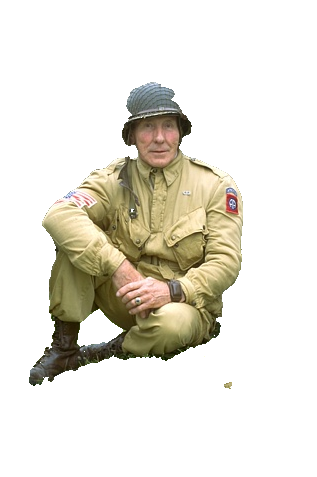 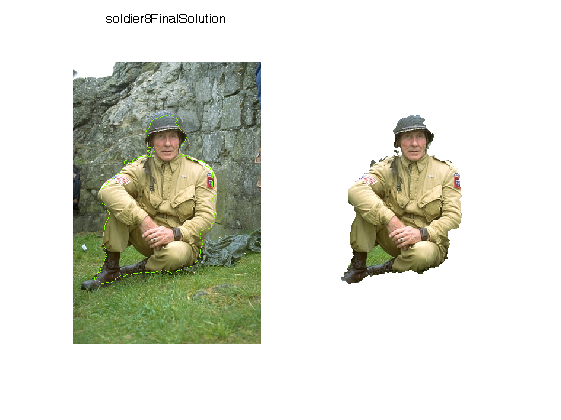 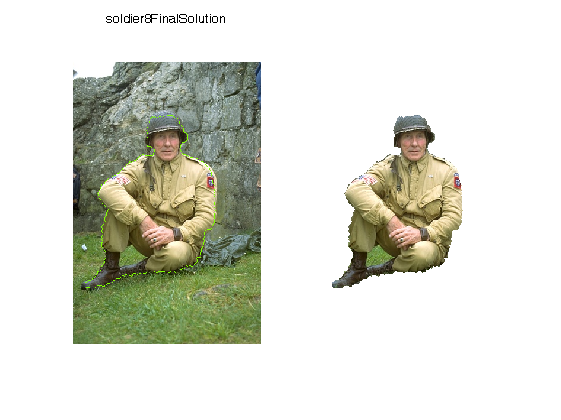 Init
Level-Set, dt=1
Level-Set, dt=1000
Level-Set, dt=50
Surrogate
12
[Speaker Notes: Fix the dt here]
Bound Optimization Vs. Level Sets
L2 bin count Constraint
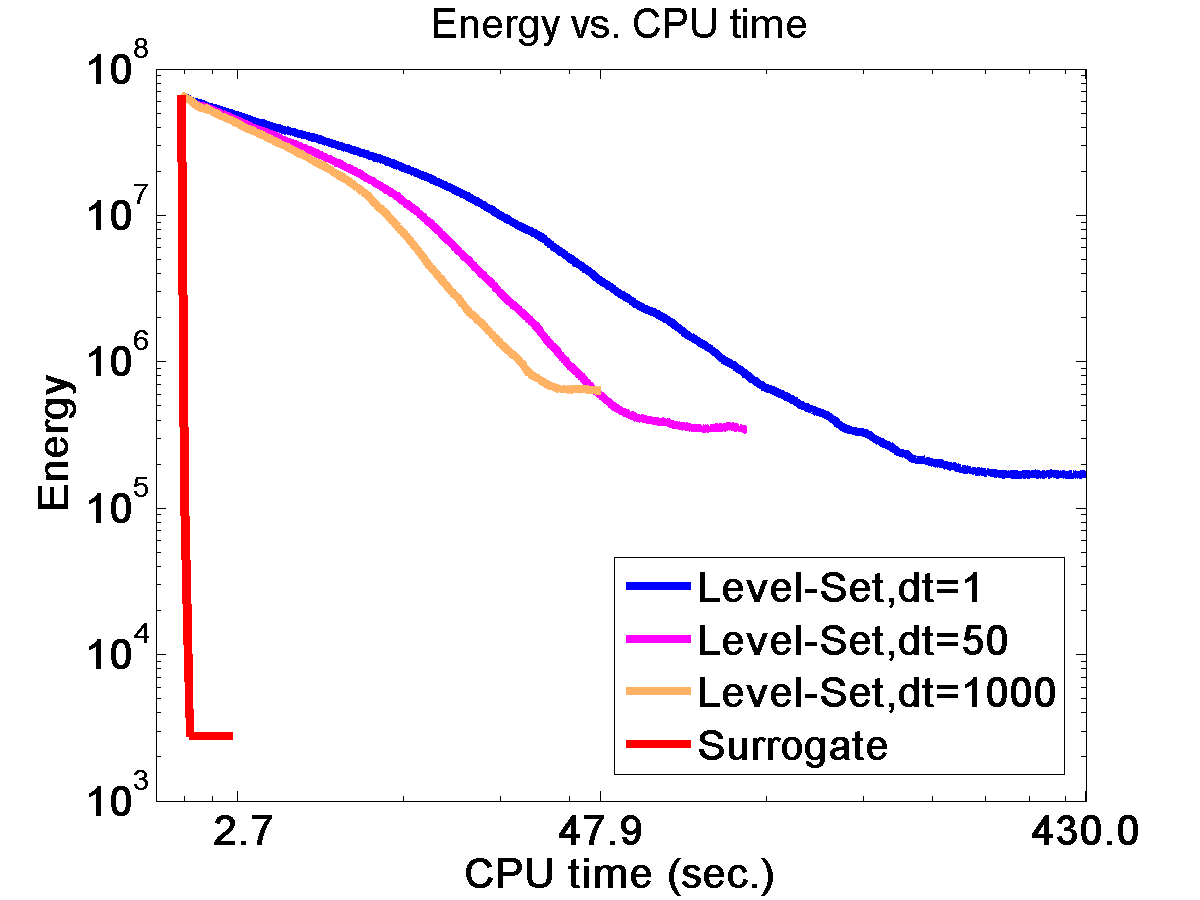 12
[Speaker Notes: Fix the dt here]
Bound Optimization Vs. Level Sets
L2 bin count Constraint
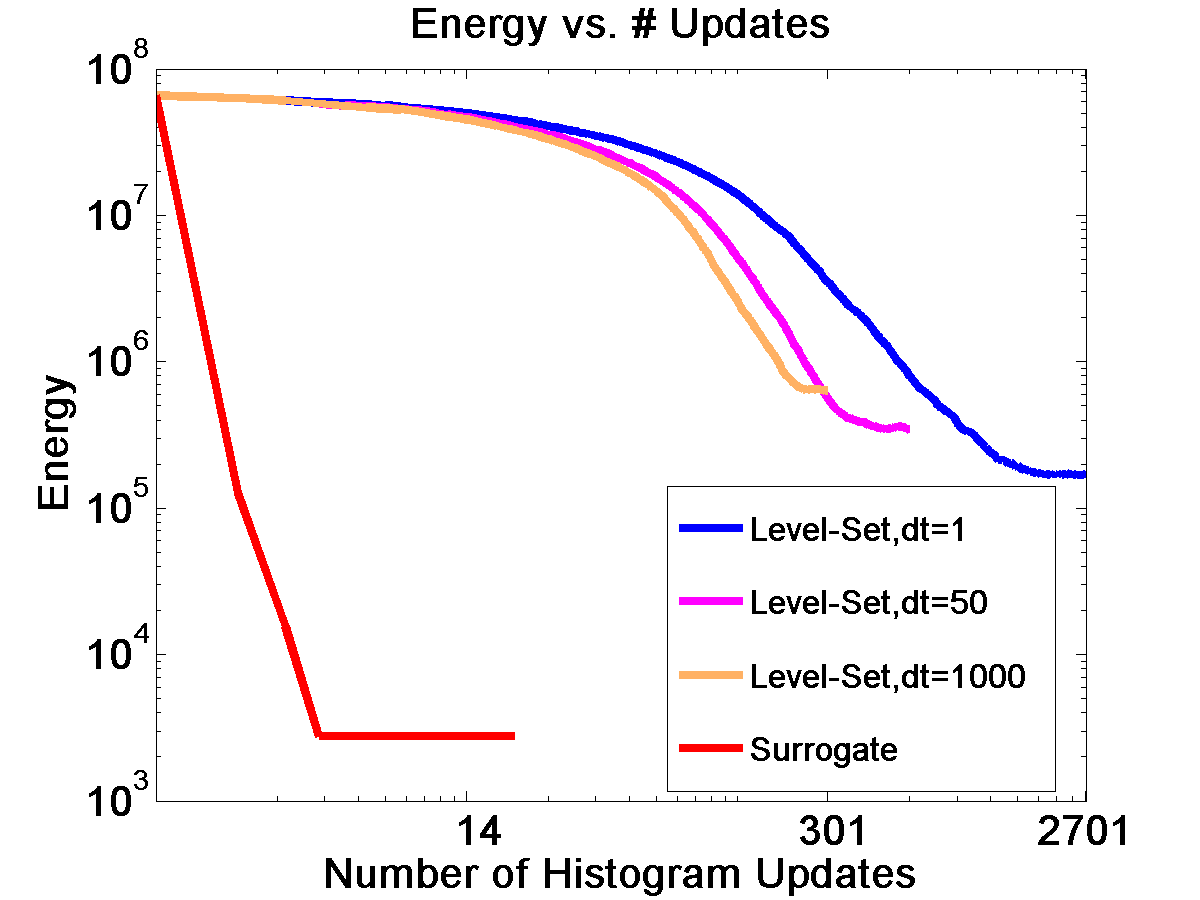 12
[Speaker Notes: Fix the dt here]
Entropy-based segmentation
Interactive segmentation with box
boundary smoothness
non-submodular term
submodular terms
volume 
balancing
color consistency
+
+
|Si|
|S|
|W|
|Wi|
0
|Wi|/2
0
|W|/2
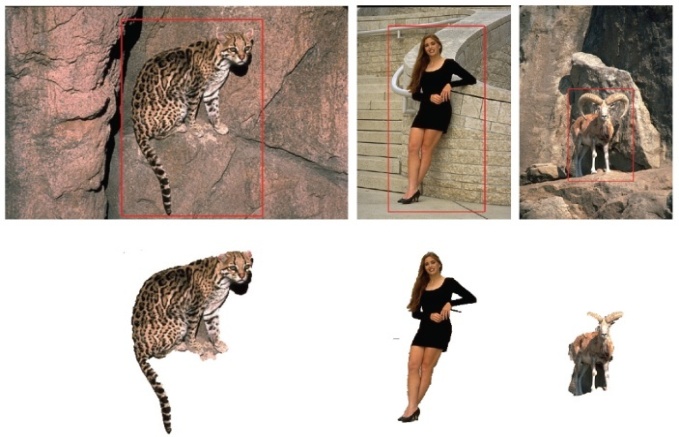 Entropy-based segmentation
GrabCut 
(block-coordinate descent)
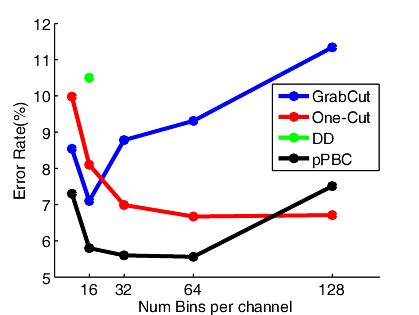 Dual Decomposition
576 sec
One-Cut [ICCV 2013]
1.8 sec
Pseudo-Bound optimization [ECCV 2014]
1.3 sec
11.9 sec
Curvature optimization
instead of boundary length 
(pairwise submodular term)
(3-rd order non-submodular potential, see next slide)
Nieuwenhuis et al.,   CVPR 2014
general intuition example
S
3-cliques




with configurations
(0,1,0) and (1,0,1)
p-
S
p
p+
more responses where curvature is higher
Nieuwenhuis et al.,   CVPR 2014
Need to penalize 3-clique configurations (010) and (101)
uses submodular approximation 
and Trust Region [CVPR13, CVPR14]
SegmentationExamples
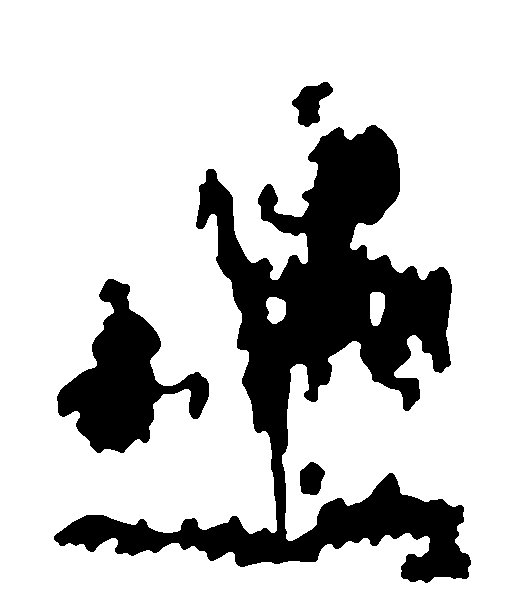 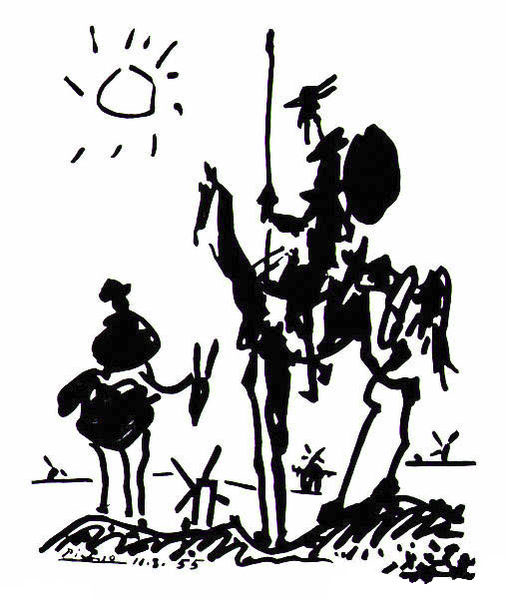 length-based regularization
SegmentationExamples
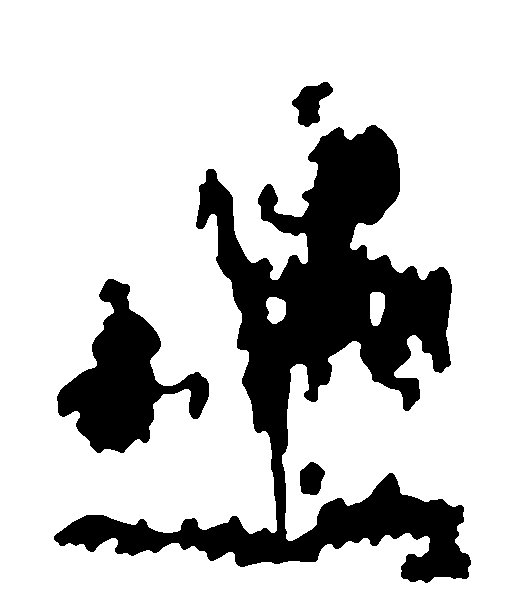 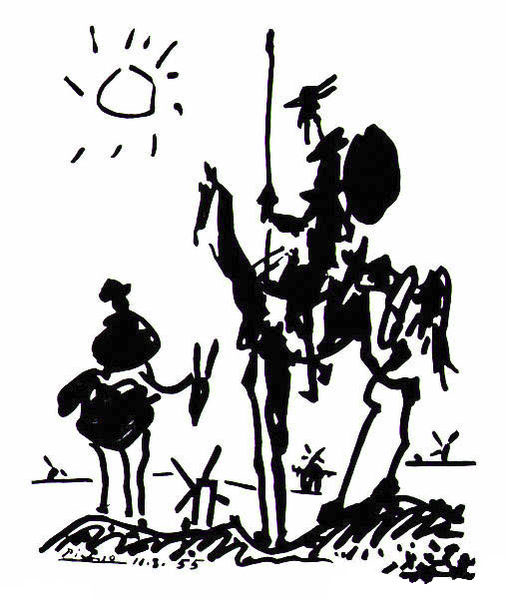 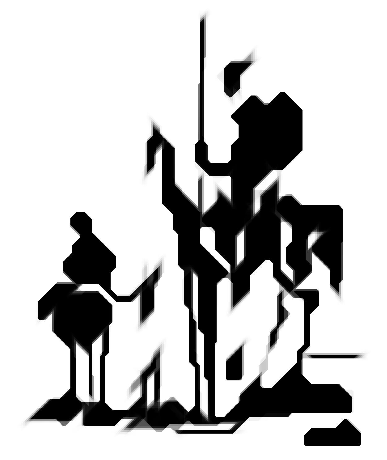 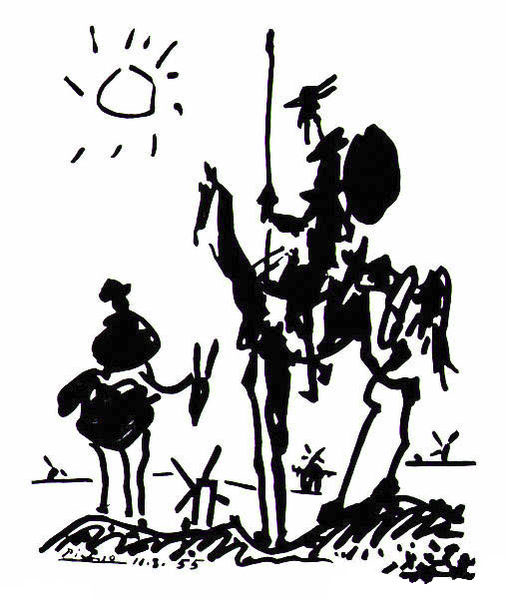 elastica  [Heber,Ranftl,Pock, 2012]
SegmentationExamples
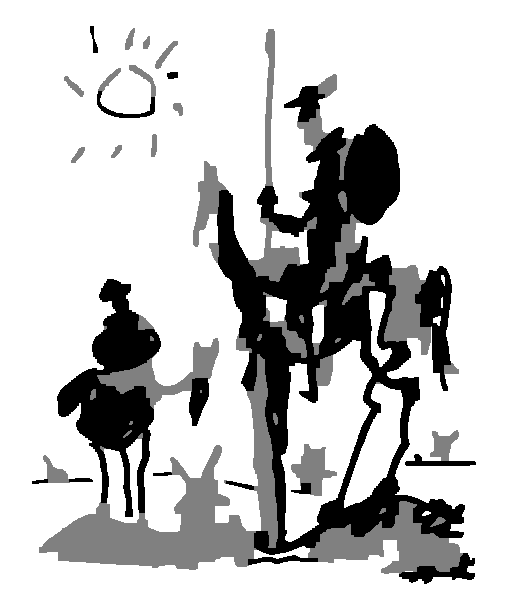 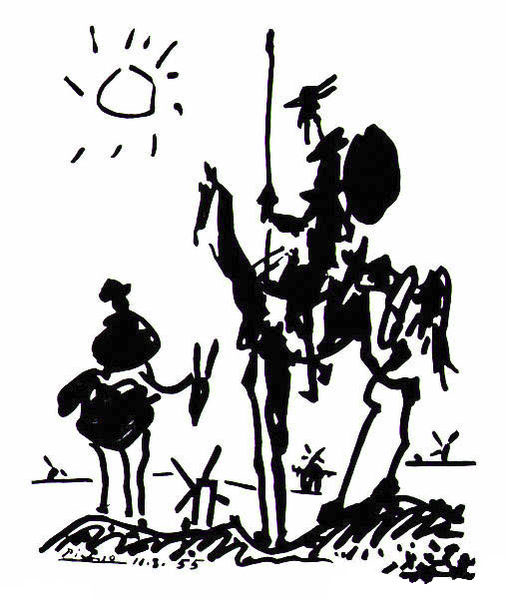 90-degree curvature  [El-Zehiry&Grady, 2010]
SegmentationExamples
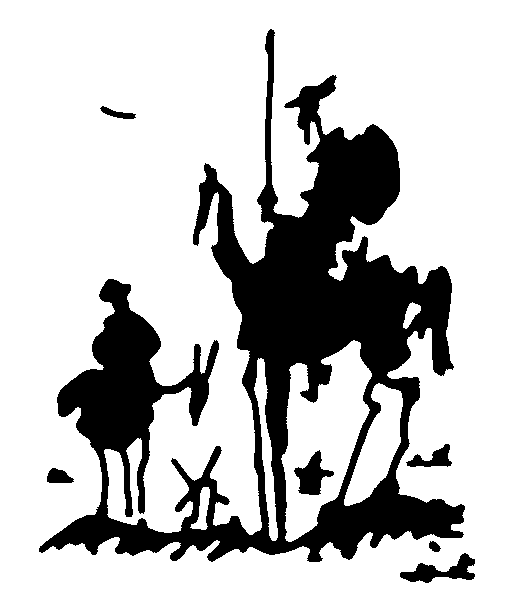 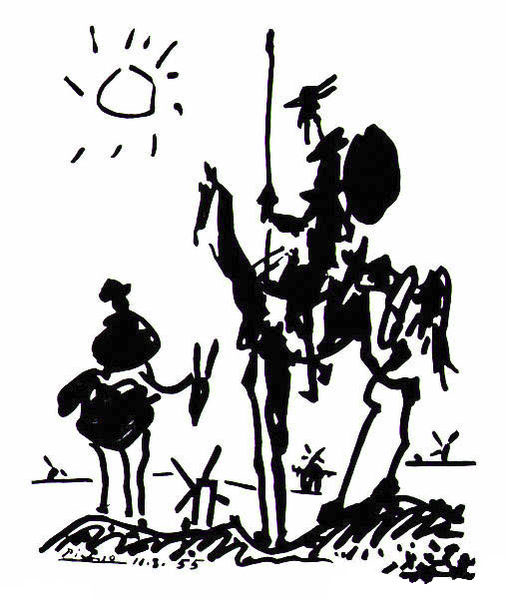 our squared curvature
Take-home messages
submodular or convex approximations are a good alternative to linearization methods (Level-Sets, QPBO, TRWS, etc.,) (Trust Region, Auxiliary Functions, Pseudo-bounds, etc.)[CVPR 2013, CVPR 2014, ECCV 2014]
- code available